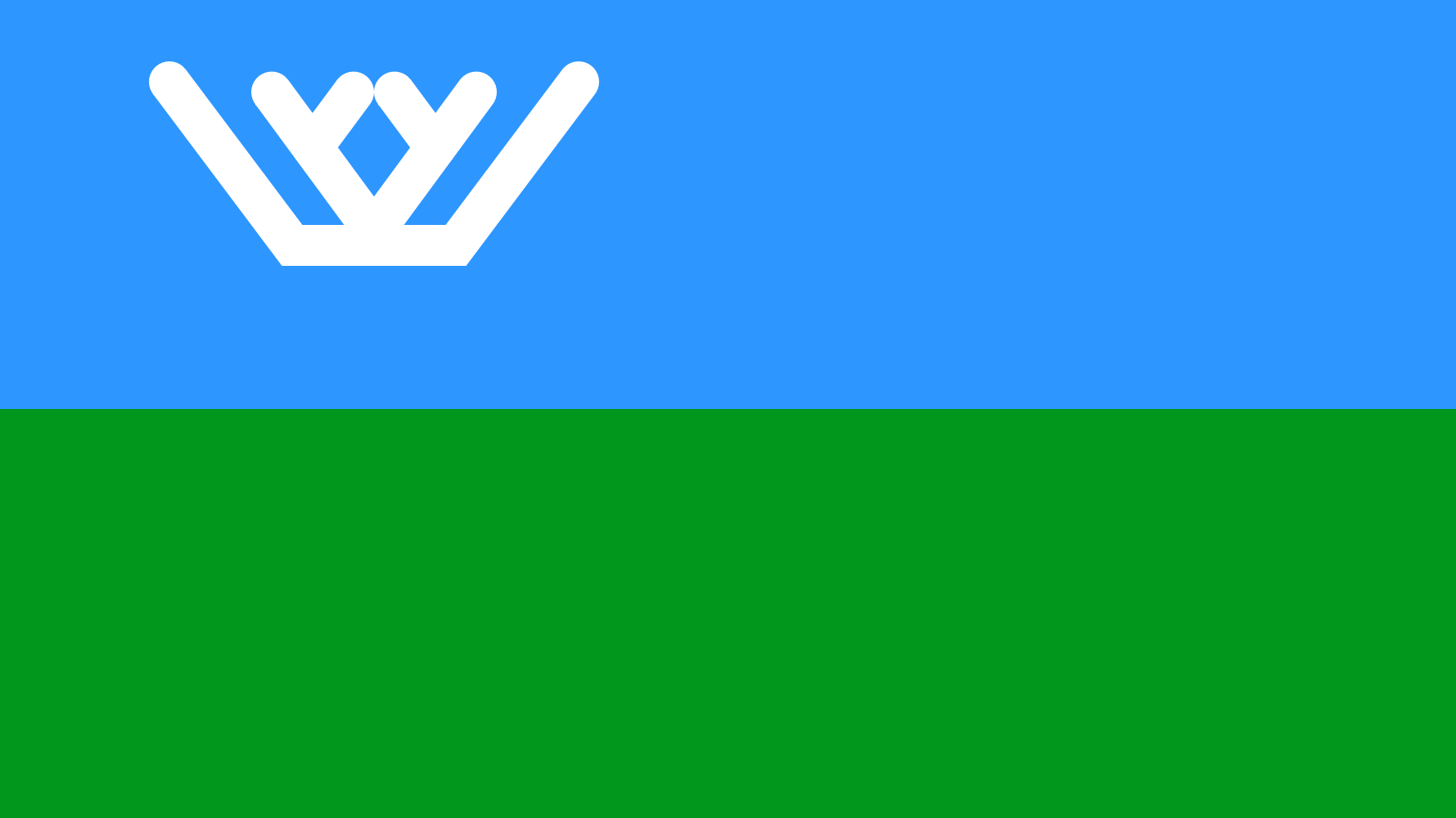 МОЯ МАЛАЯ  РОДИНА - ЮГРА
(Взаимодействие МКДОУ ХМР «Детский сад «Светлячок» д. Шапша» и семьи по  воспитанию любви к родному краю и ознакомлению детей старшего  дошкольного с культурой и бытом коренных народов Севера)
Подготовила: Торопыгина Н.А.
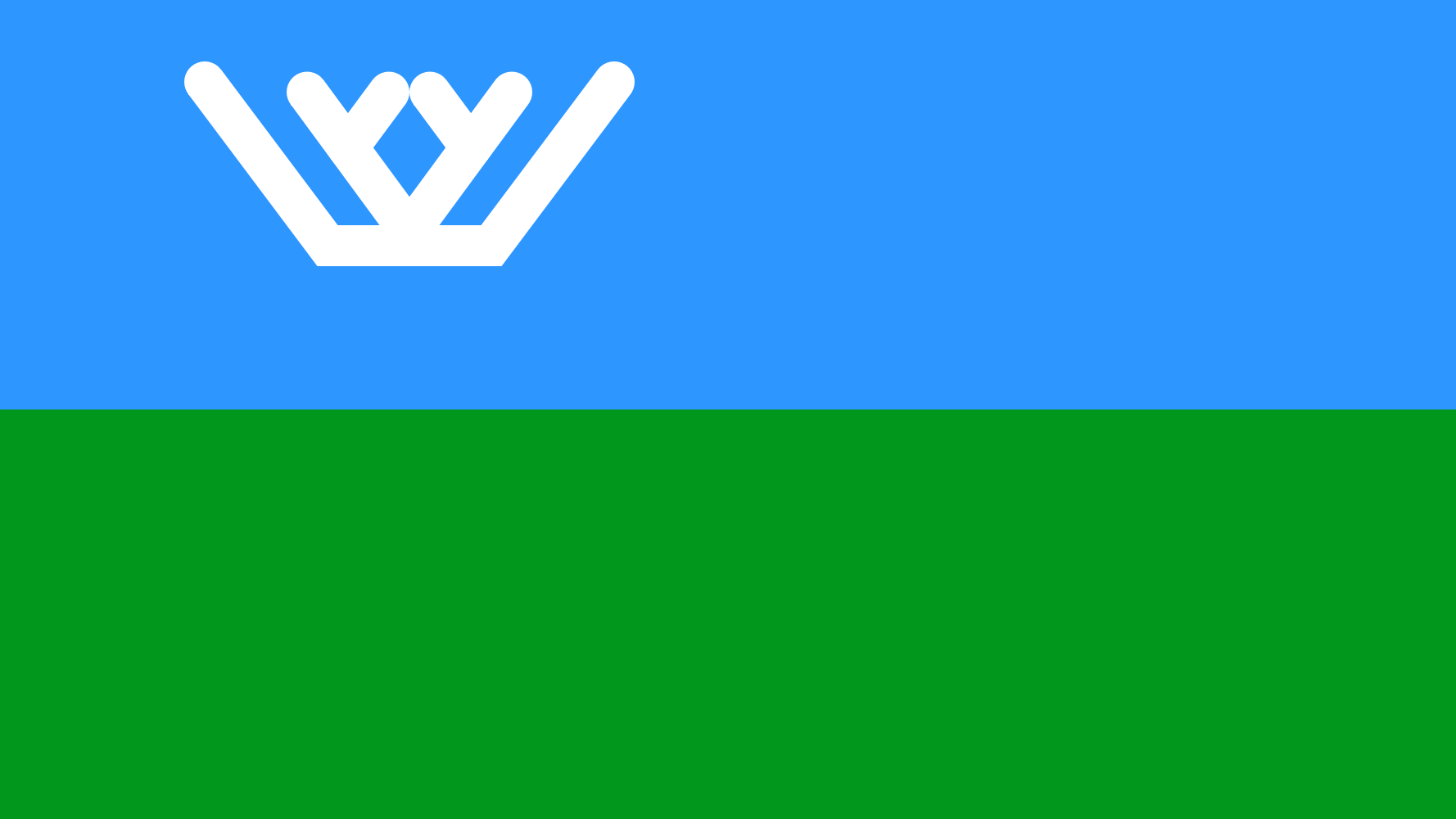 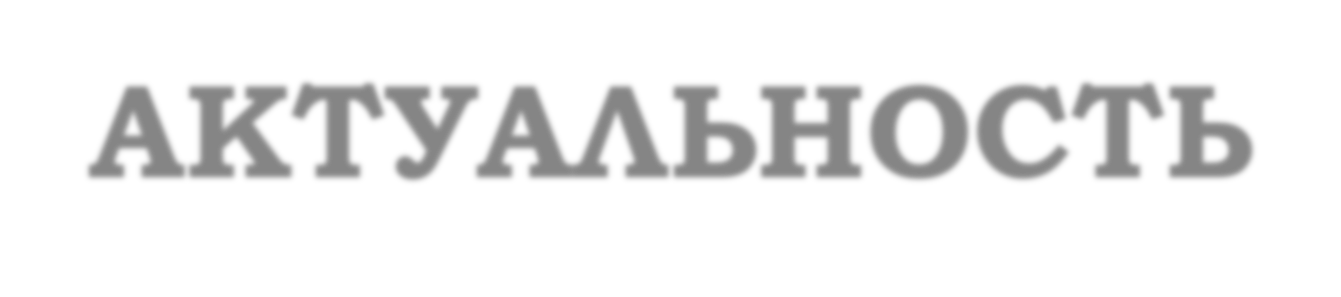 АКТУАЛЬНОСТЬ
Современная	эпоха	ставит	исключительно	высокие	требования	к		развитию	творческо  потенциала человека, повышению его общей мировоззренческой культуры, к уровню образован  Образование	имеет	своей	целью	становление	самостоятельной,		свободной,		культурн  разносторонне развитой личности.
В		рамках	новой	модели	организации	образовательного	процесса,	обозначена	необходимос  организации образовательного взаимодействия с родителями, с семьями воспитанников. Сегод  это	взаимодействие	организуется	в	соответствии	с	комплексно-тематическим	принцип  поэтому работу проводим в сотрудничестве с родителями, которые призваны сохранить св  духовность,	выбрать		нужные	ориентиры	для	воспитания,	научить	детей	любить	Роди  уважительно относиться к культуре и традициям, как своего, так и других народов. Каждый из н  знает: любить и беречь можно только то, что чувствуешь и понимаешь. Тот, кто понимает  уважает свою историю и культуру, способен понимать и уважать культуру и традиции друг  народов, быть толерантной личностью.
Осознавая значимость вышесказанного, нами был разработан проект
«Моя малая родина - Югра». Проект	позволяет	воспитанникам познать историю своей малой родины ,приобщает традиционному,	культурному	наследию,	формирует	чувство	любви	к	своему	краю,	бережное  отношение к природе.
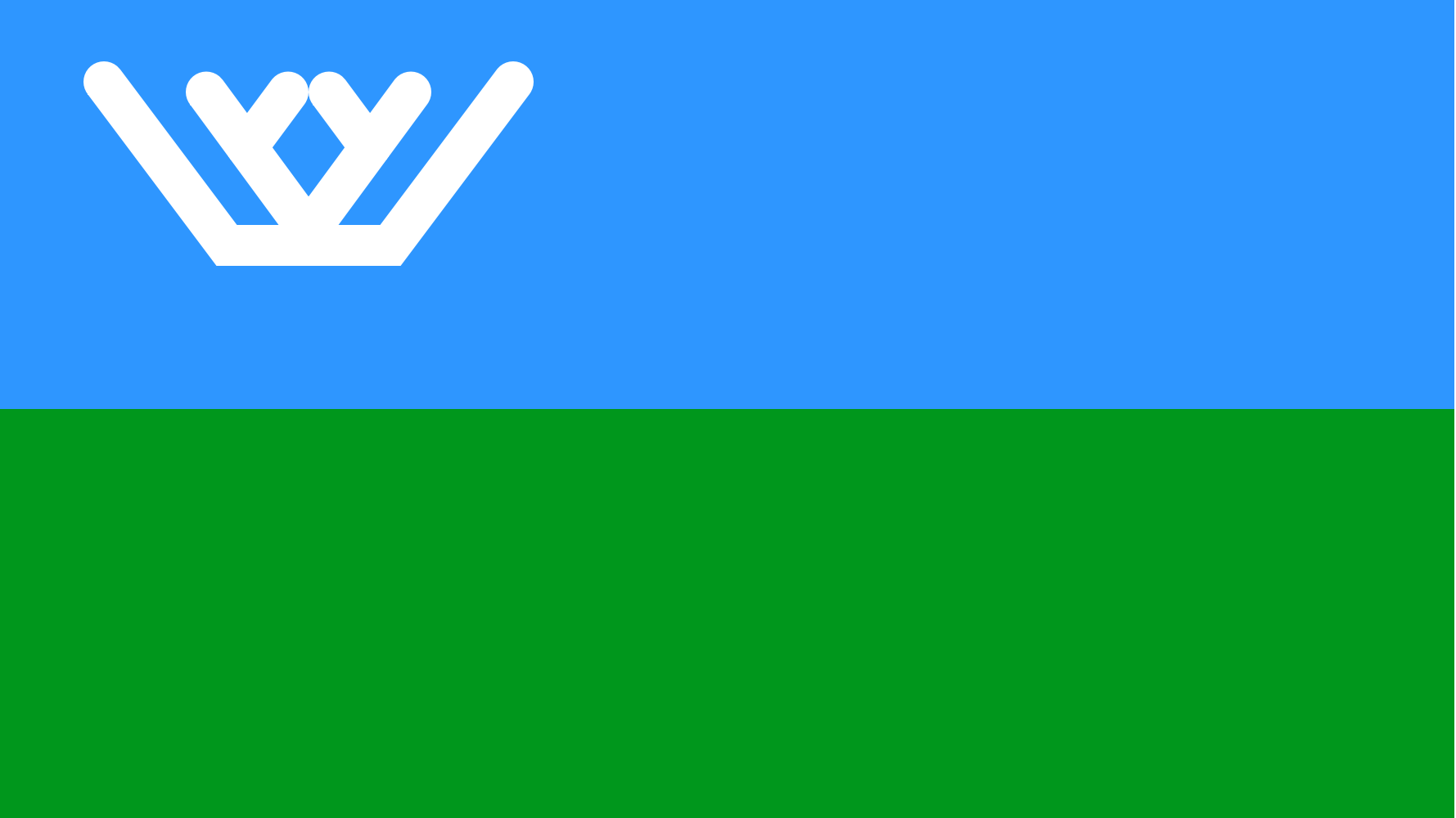 «Любовь к Отчизне  начинается с любви к своей малой Родине -
месту, где человек родился»
Постановка проблемы
Существуют противоречия между:
недостаточность методических
рекомендаций по данной теме;
низким уровнем осведомленности детей и  их родителей;
недостаточный уровень профессиональной  компетентности педагогов владению  методами и приемами в воспитании
нравственно-патриотических чувств.
необходимостью разработки комплексной  программы как регионального компонента  образования и отсутствием теории и
научно обоснованной методики решения  этой проблемы;
сохраняющейся до настоящего времени  ориентацией ДОУ на трансляцию знаний,  умений и навыков, и необходимостью  готовить детей к активной творческой и  социально-значимой деятельности в своем  регионе
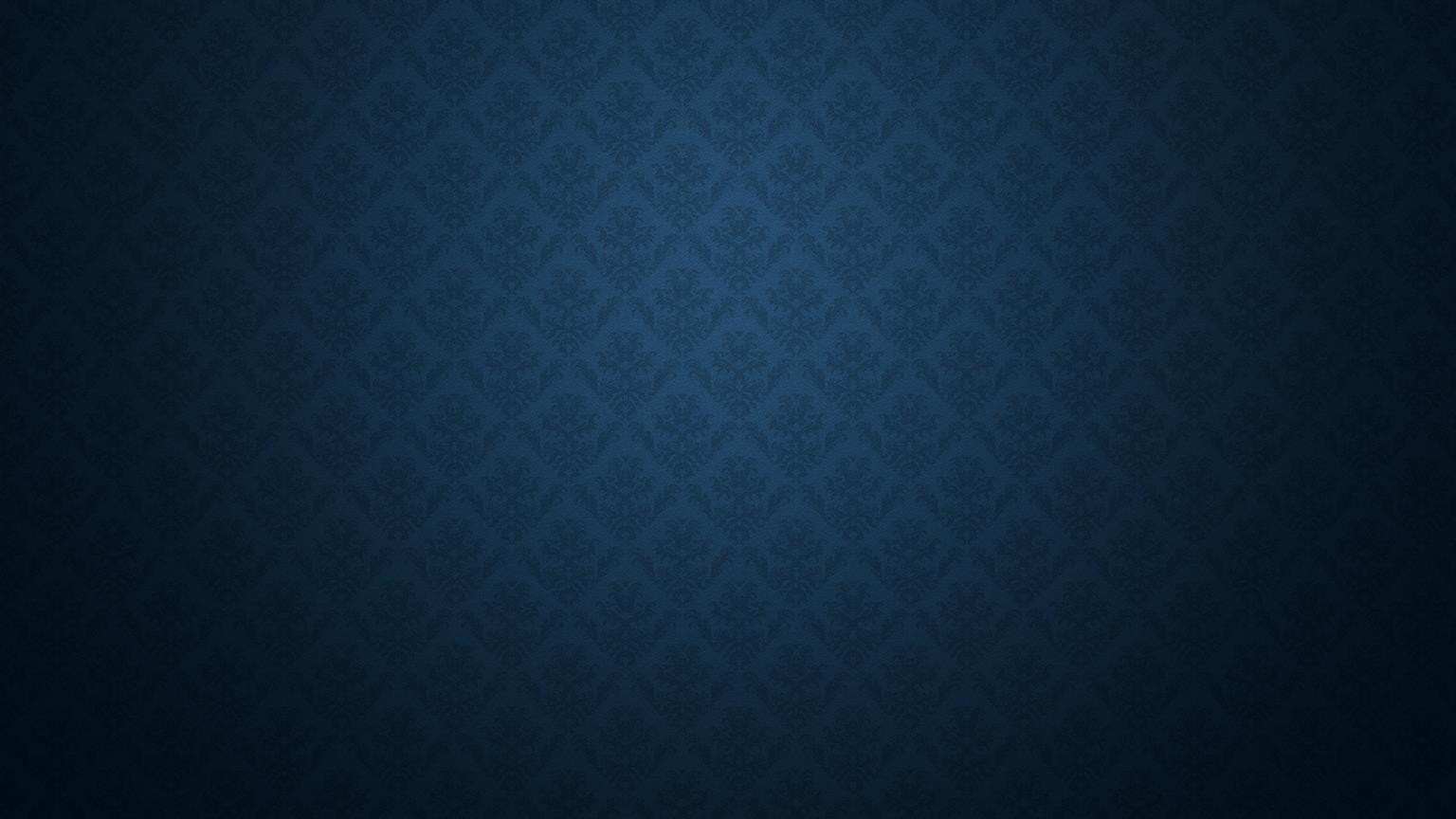 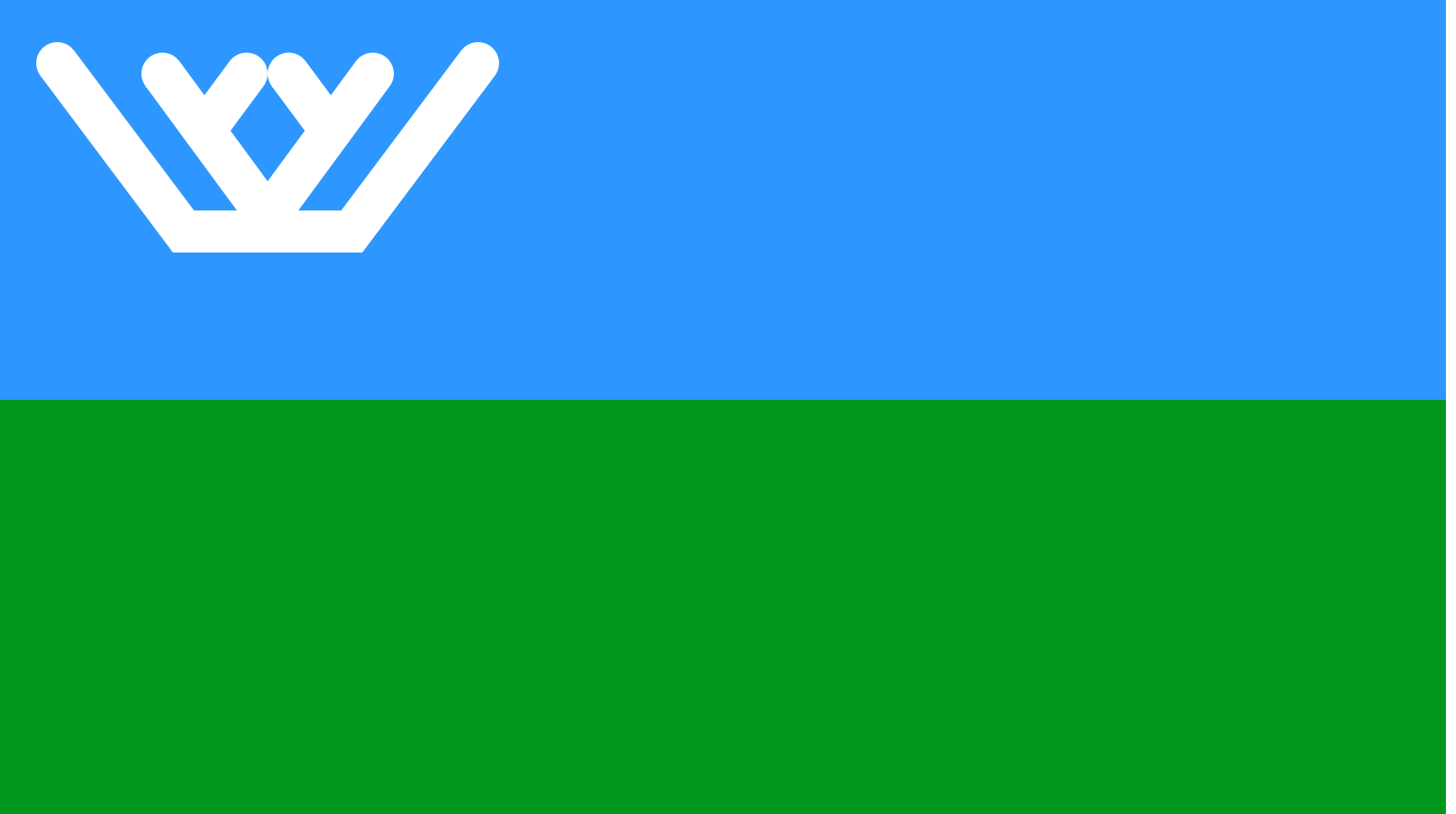 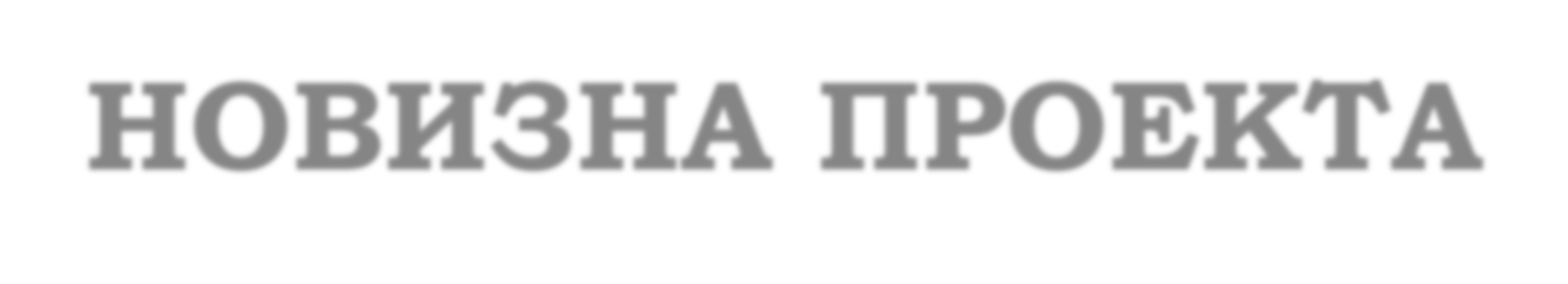 НОВИЗНА ПРОЕКТА
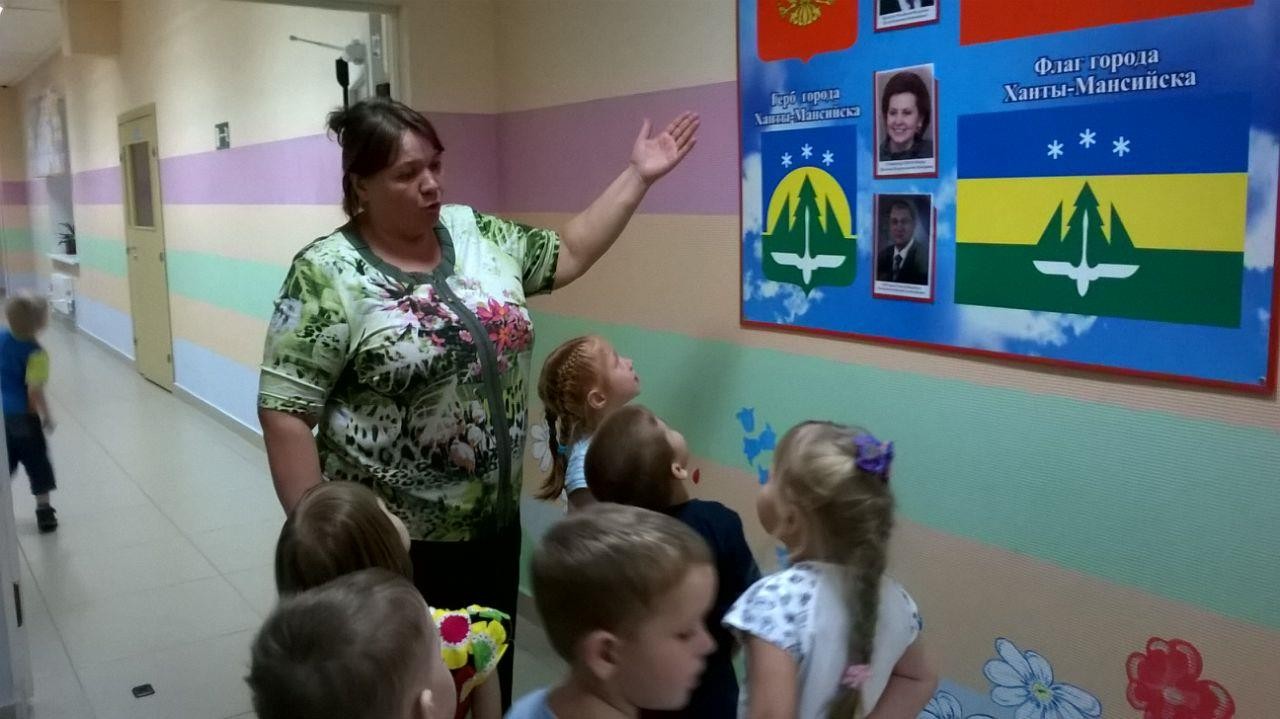 Комплексное приобщение детей к  духовно-материальной культуре  народов Севера, изучение истории  родного края через проектно-  исследовательскую деятельность  на основе педагогики
сотрудничества.
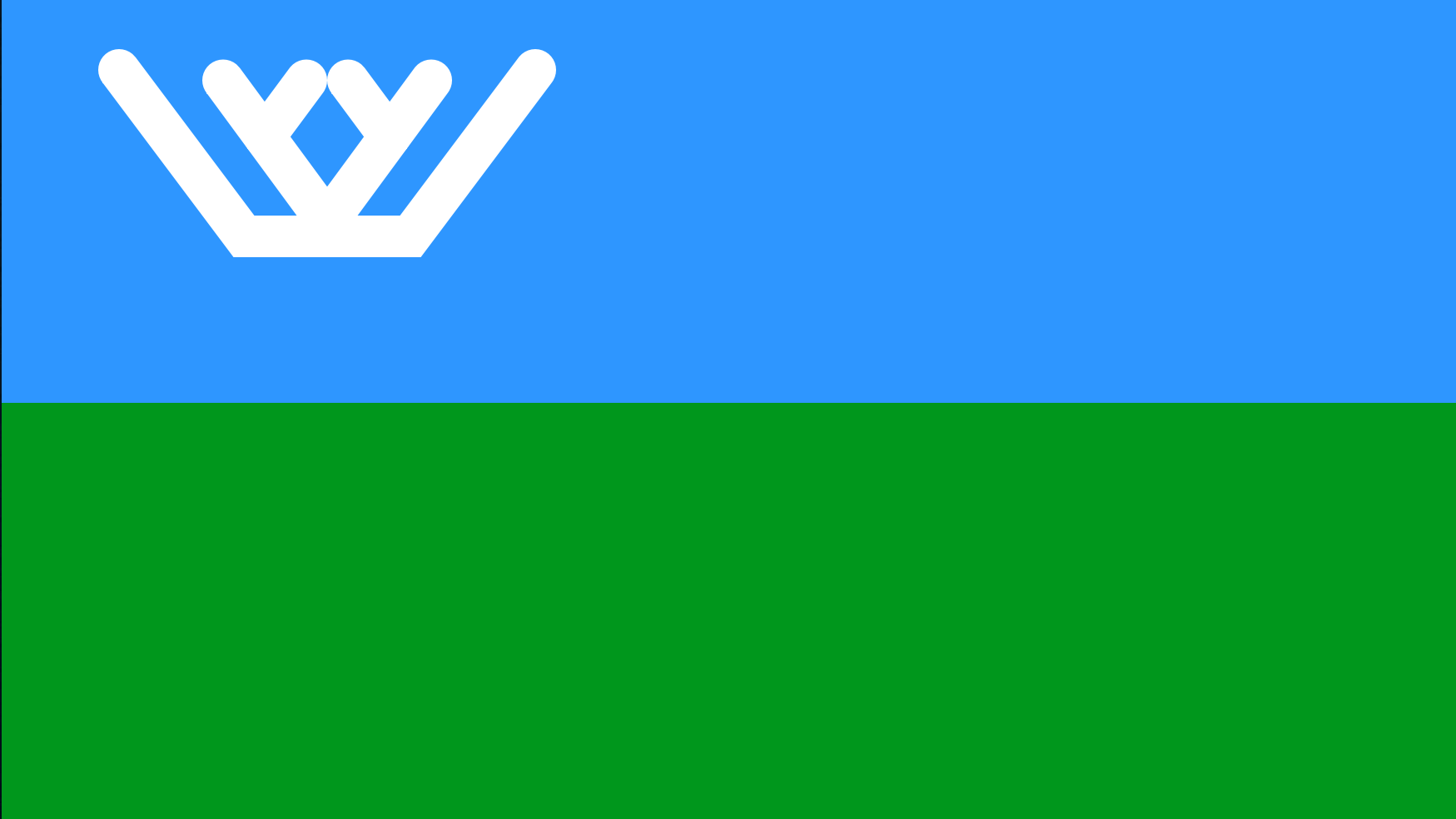 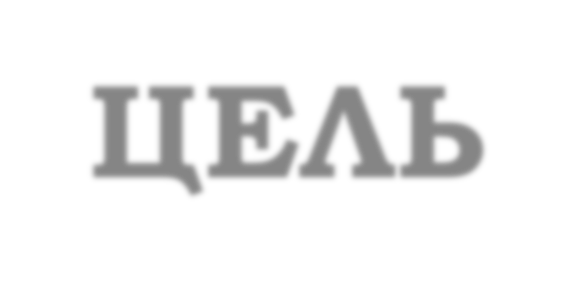 ЦЕЛЬ
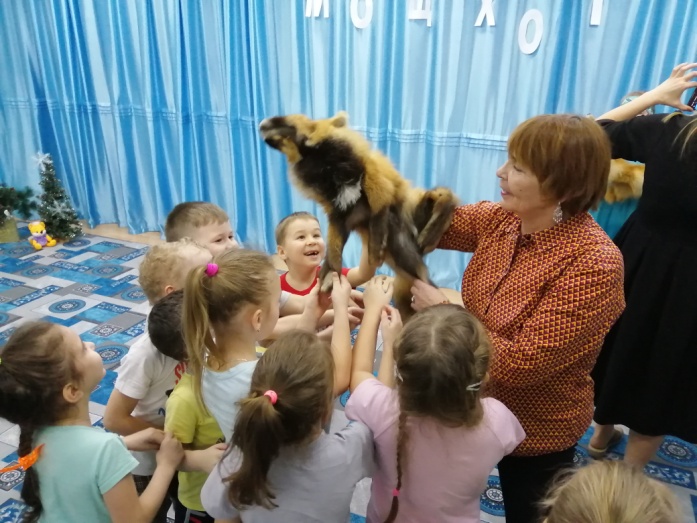 Формирование	основ	толерантной
дошкольника,
культуры	личности  педагога		и
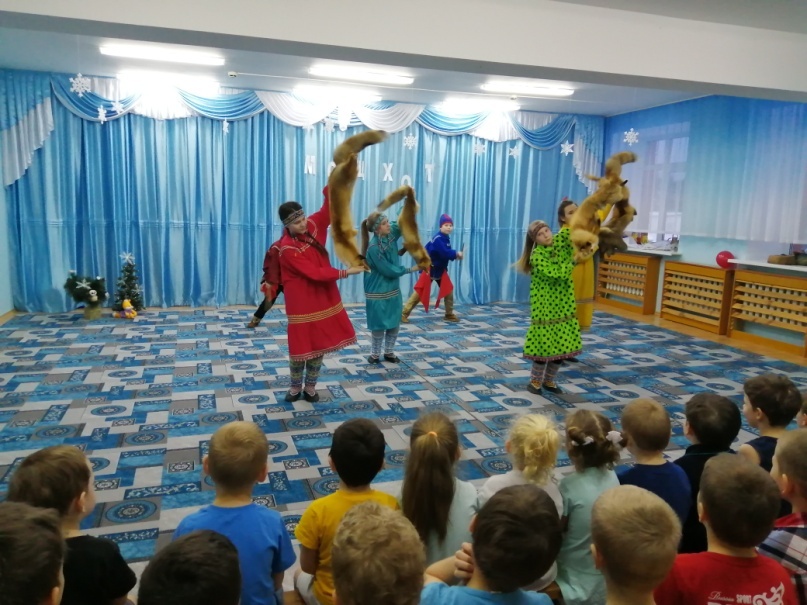 родителя
к
представителям коренных народов  ХМАО через познание их традиций и  обычаев.
Воспитание любви к родному краю.
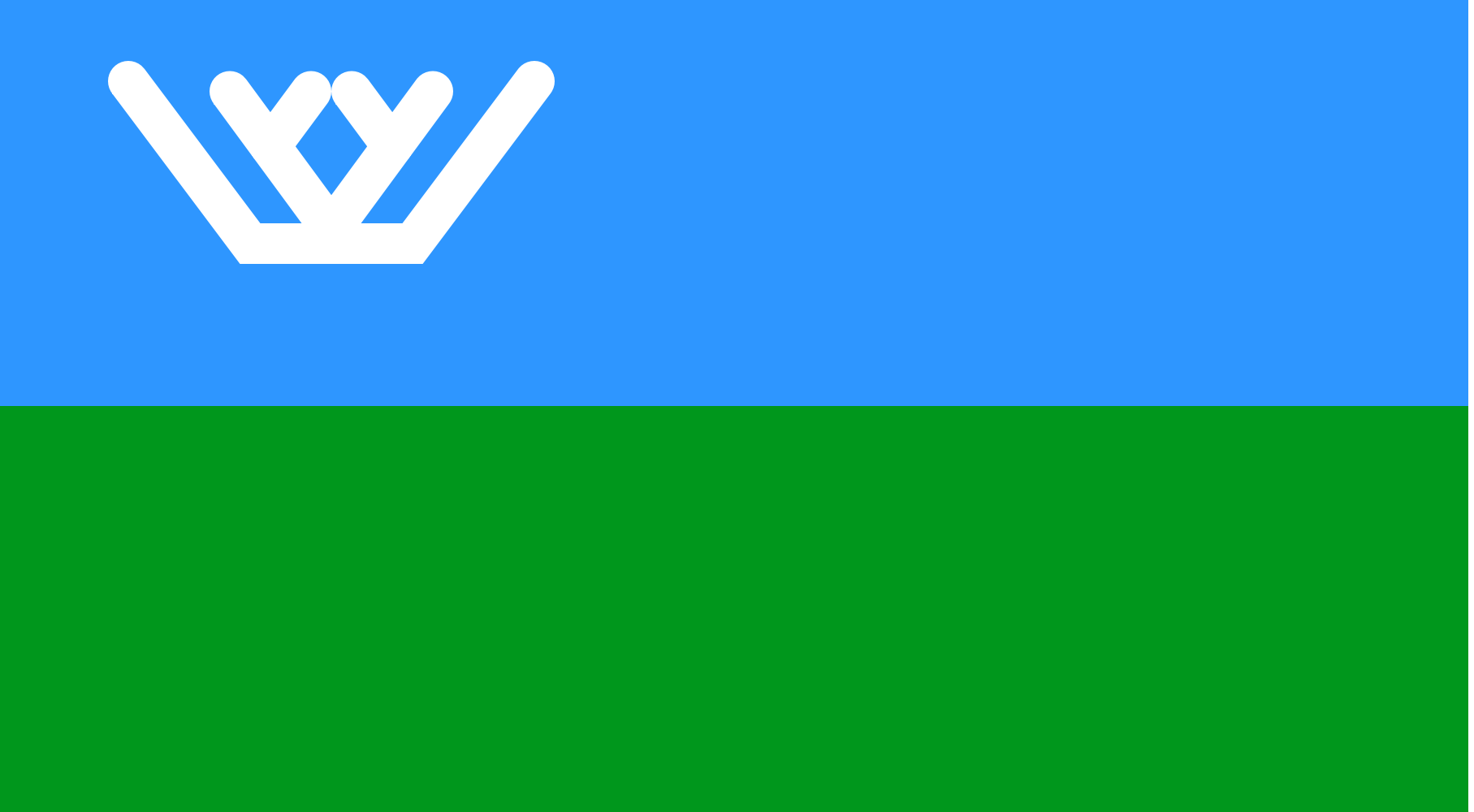 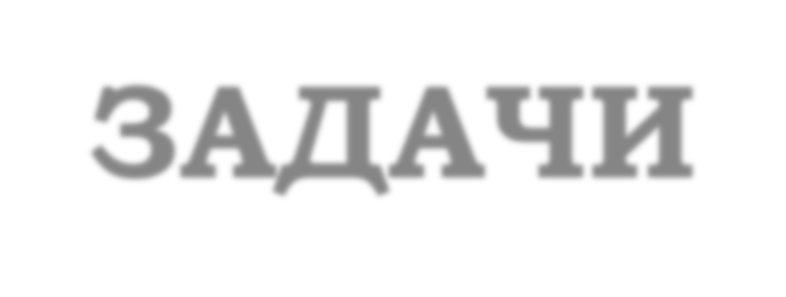 ЗАДАЧИ
Содействовать непосредственному ознакомлению детей с носителями исторических традиций  народной культуры (прикладным искусством, фольклором, играми, обычаями и др.)


Актуализировать потребность родителей в совместной деятельности с детьми и педагогами в
вопросах формирования толерантной культуры.


Воспитывать интерес к национальной культуре представителей коренных народов ХМАО и  любовь к родному краю.


Развивать творческую активность, социально-коммуникативные навыки.
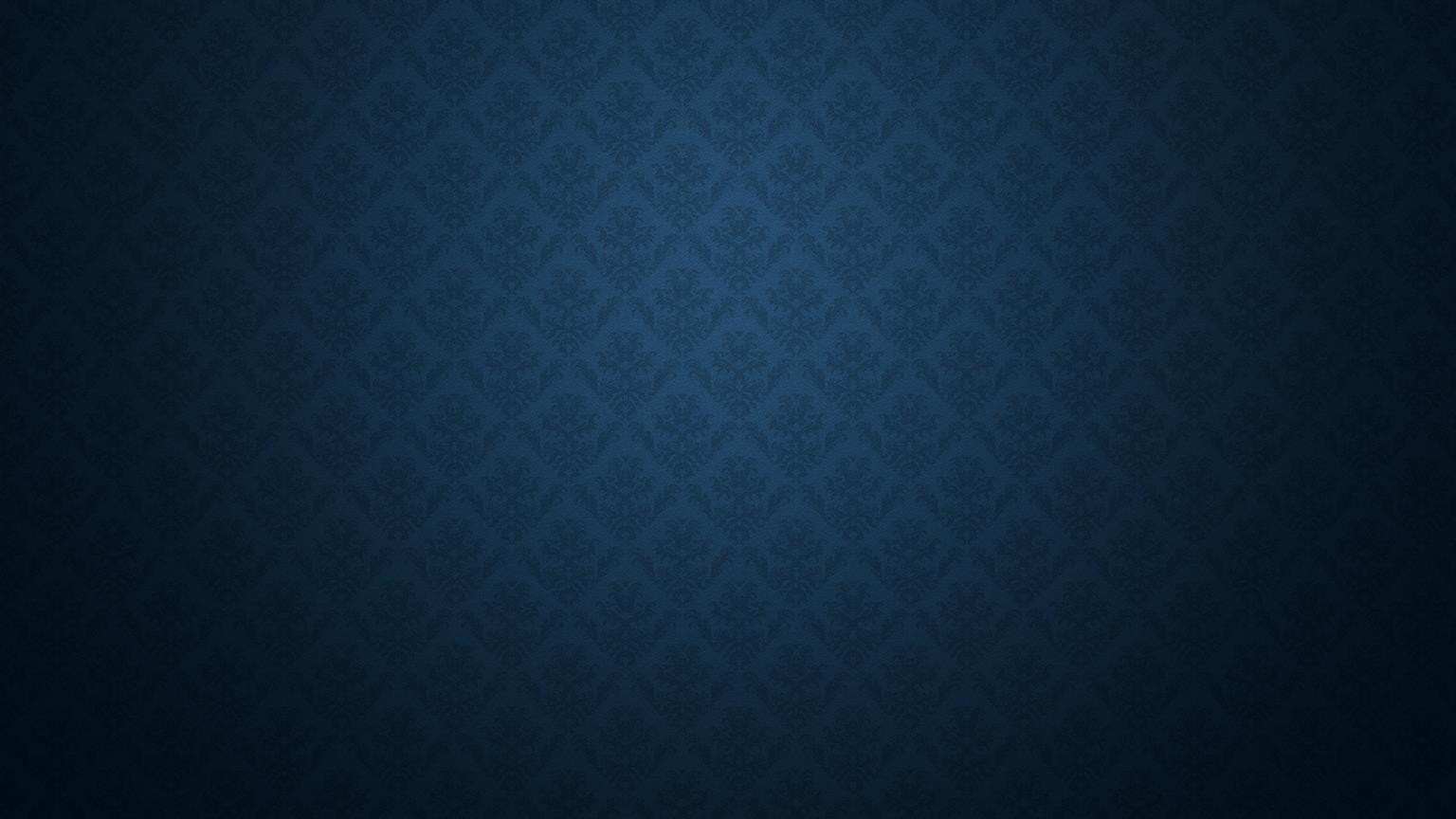 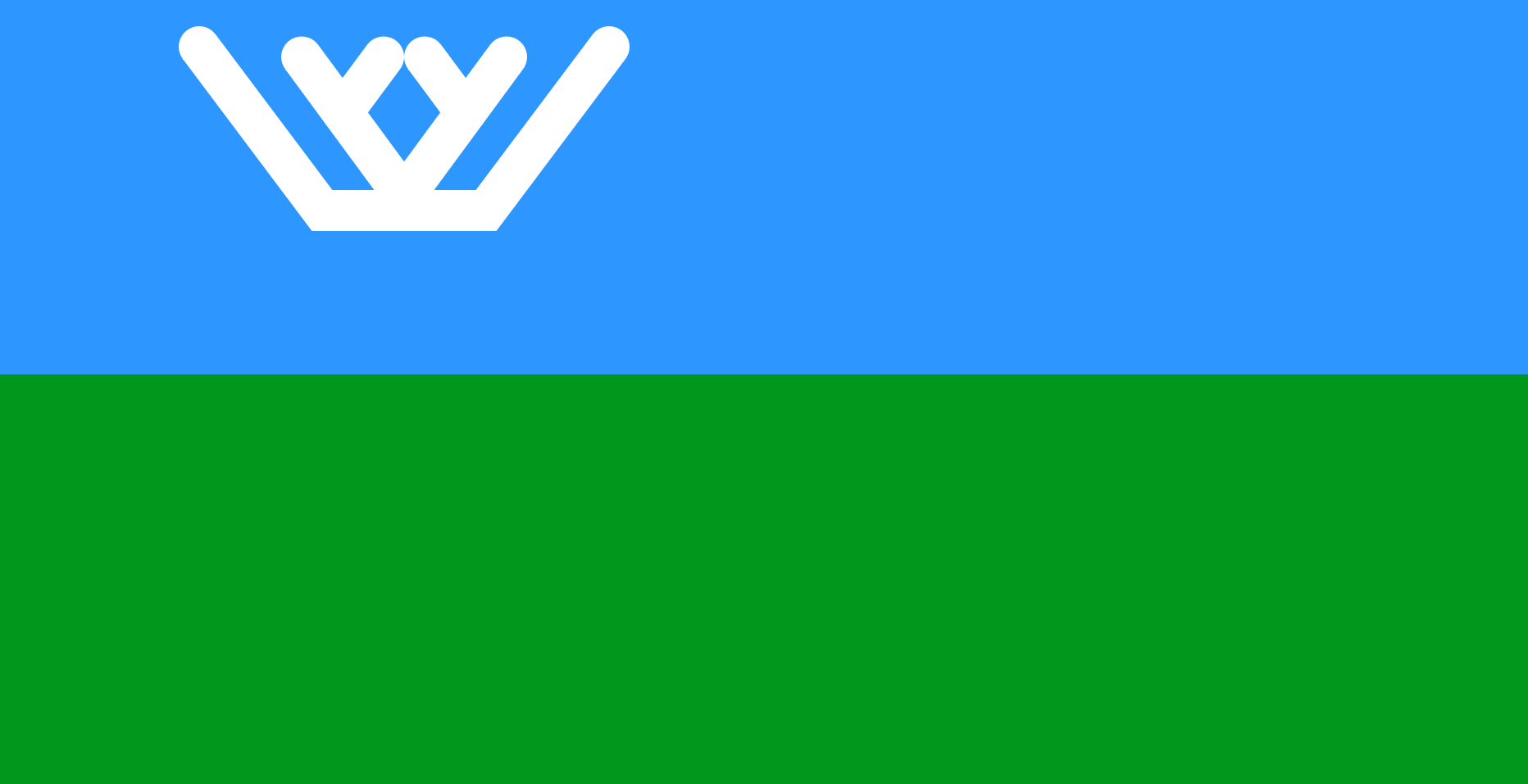 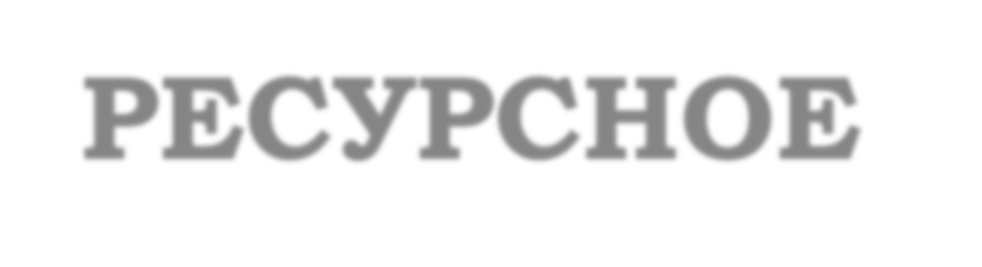 РЕСУРСНОЕ  ОБЕСПЕЧЕНИЕ
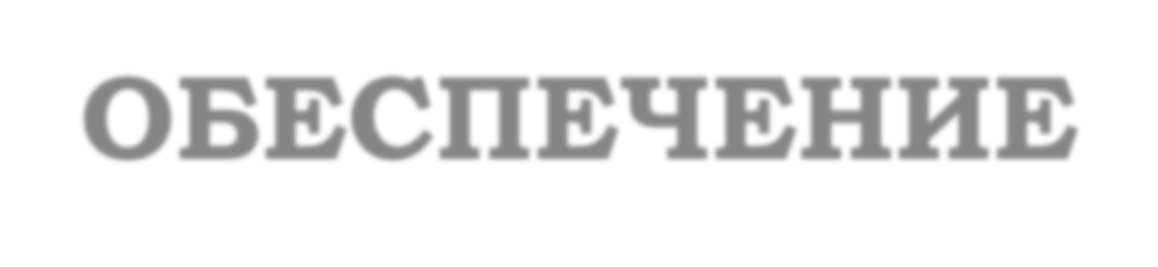 Информационное:
Примерная  основная  общеобразовател  ьная программа  дошкольного  образования
«Детство» под  редакцией Т.И.  Бабаевой, 2014 г.
Финансовое:
бюджетные  ассигнования ДОУ  (покупка методической  литературы,
оборудования и др.),
родители (законные  представители)  воспитанников ДОУ  (изготовление
дидактических пособий  пр.
Кадровое
воспитатели
специалисты
Материально-  техническое:
- оформления в групповых
мини-музеев,
-изготовление  информационных
материалов	для
родителей воспитанников,
педагогов,	-	фото-	и  видеооборудование
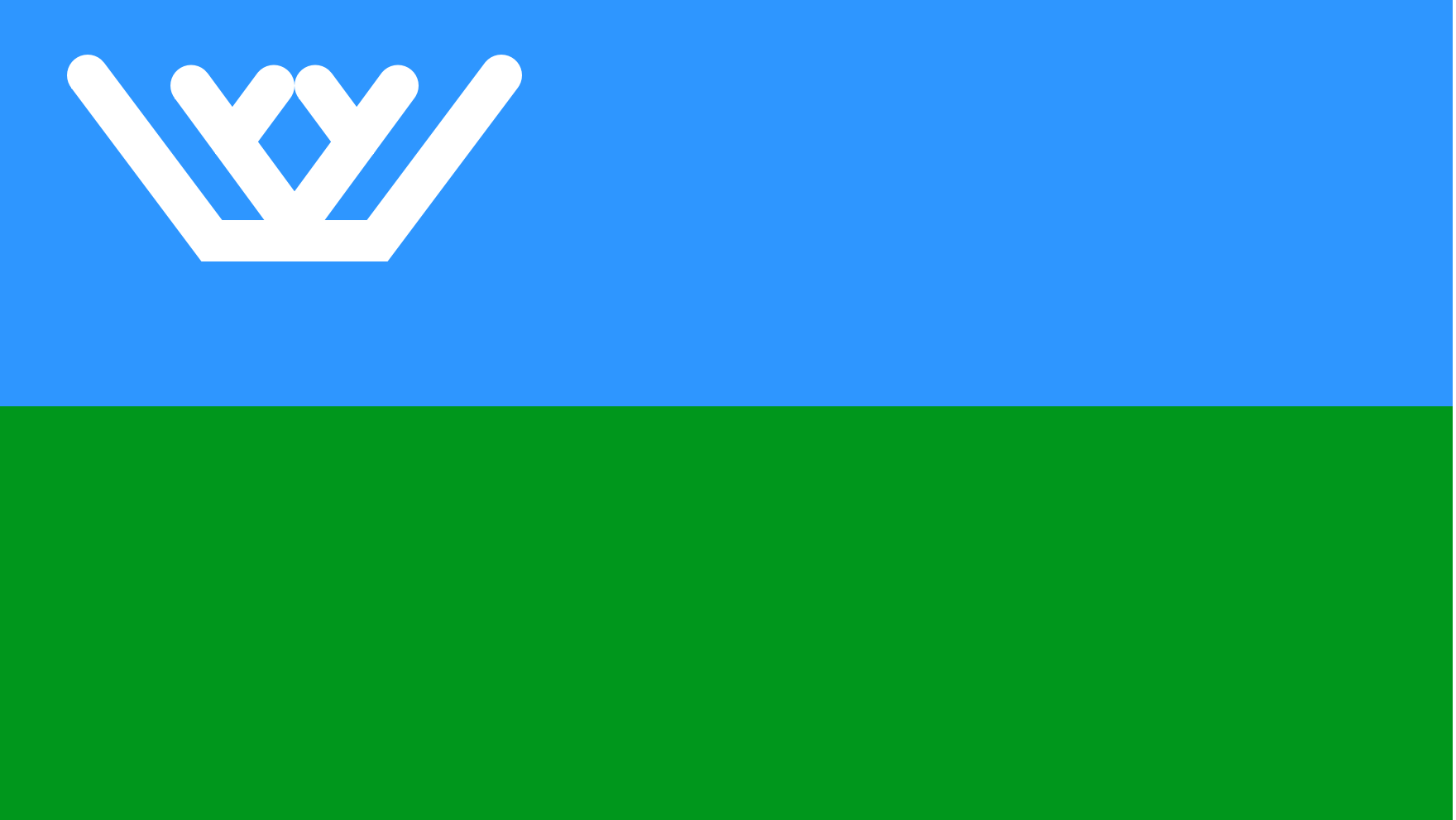 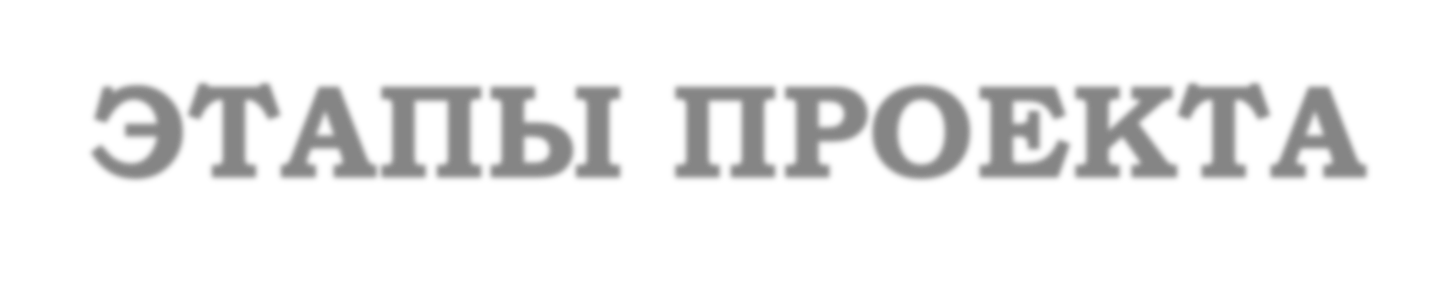 ЭТАПЫ ПРОЕКТА
3 этап
обобщающе-аналитический
1 этап
организационно-  подготовительный
2 этап  практический
Подведение итогов.
изучение уровня  осведомленности детей и  родителей об особенностях  культуры малочисленных  народов Севера, о родном
крае.
выявление особенностей
педагогического опыта
создание развивающей  предметно-  пространственной среды
реализация целей и задач
определение состава и
структуры регионального  компонента образования
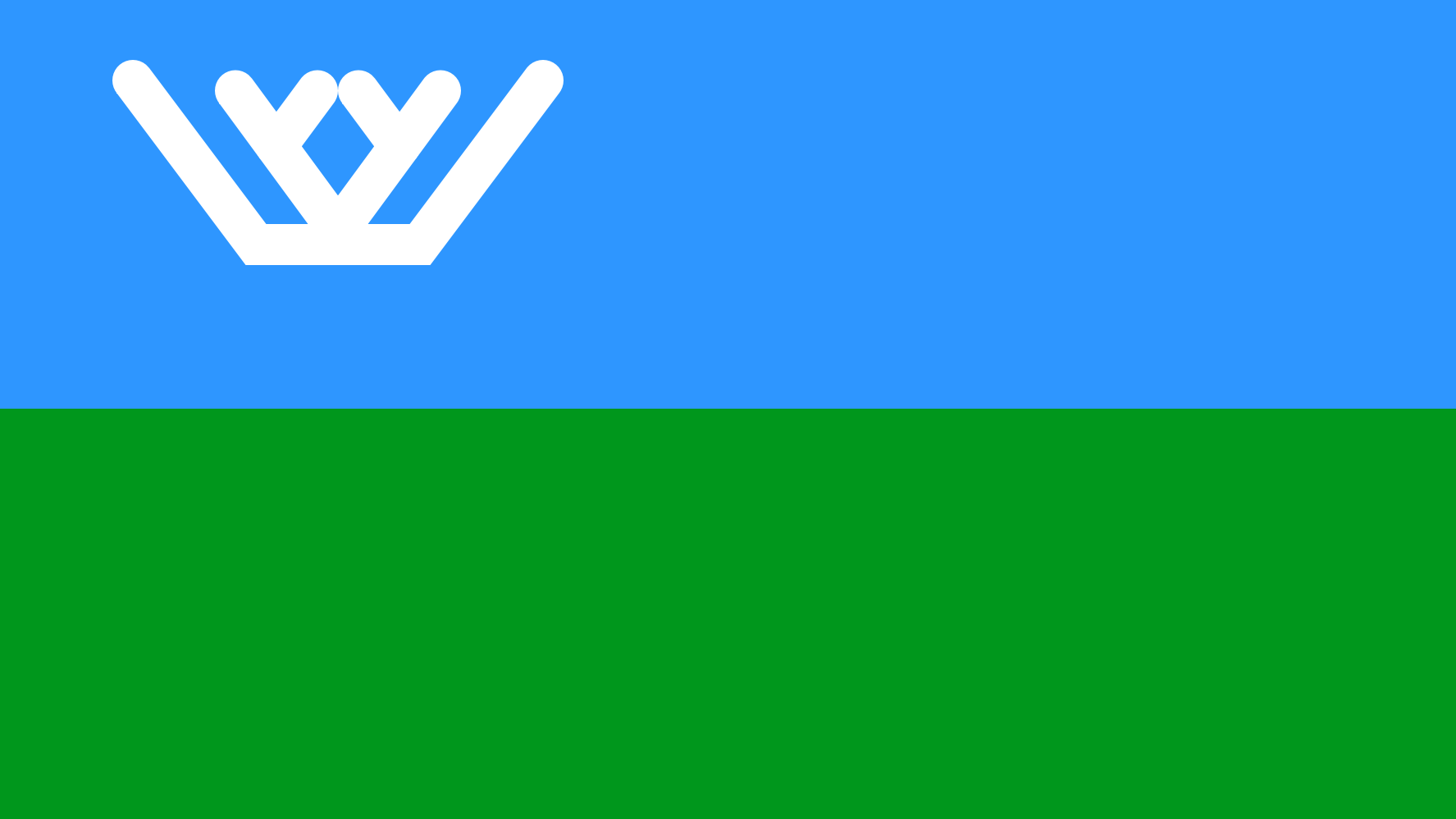 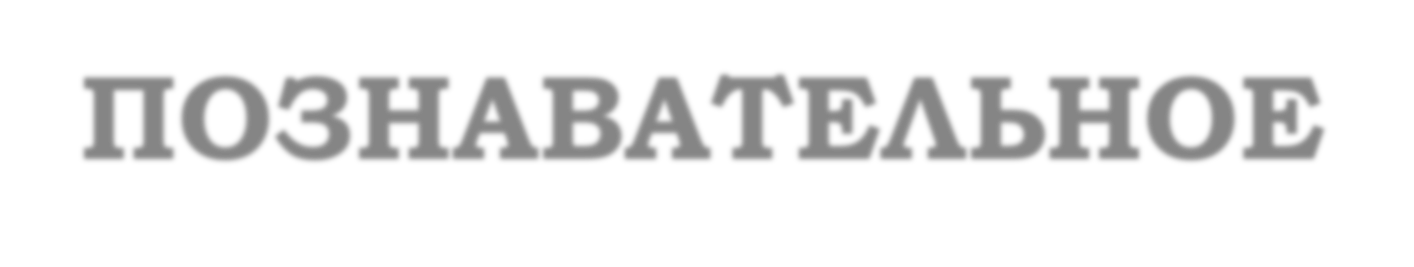 ПОЗНАВАТЕЛЬНОЕ  РАЗВИТИЕ
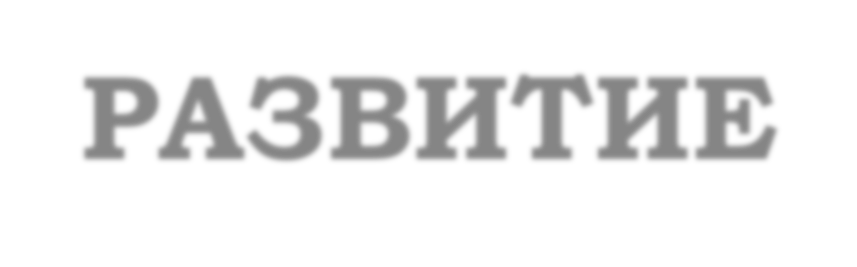 Экскурсия в мини музей
«ЮГРА - наш дом»
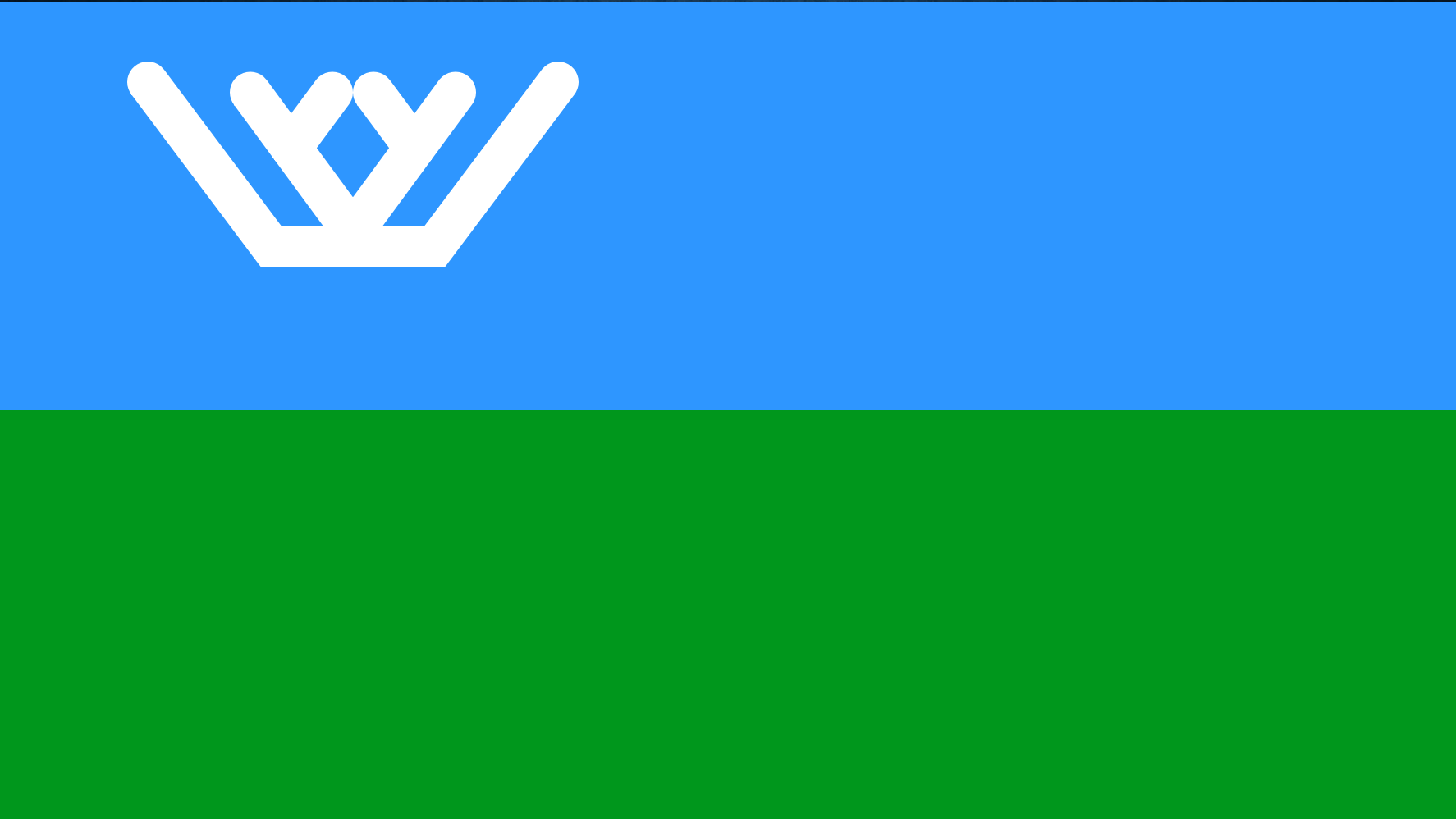 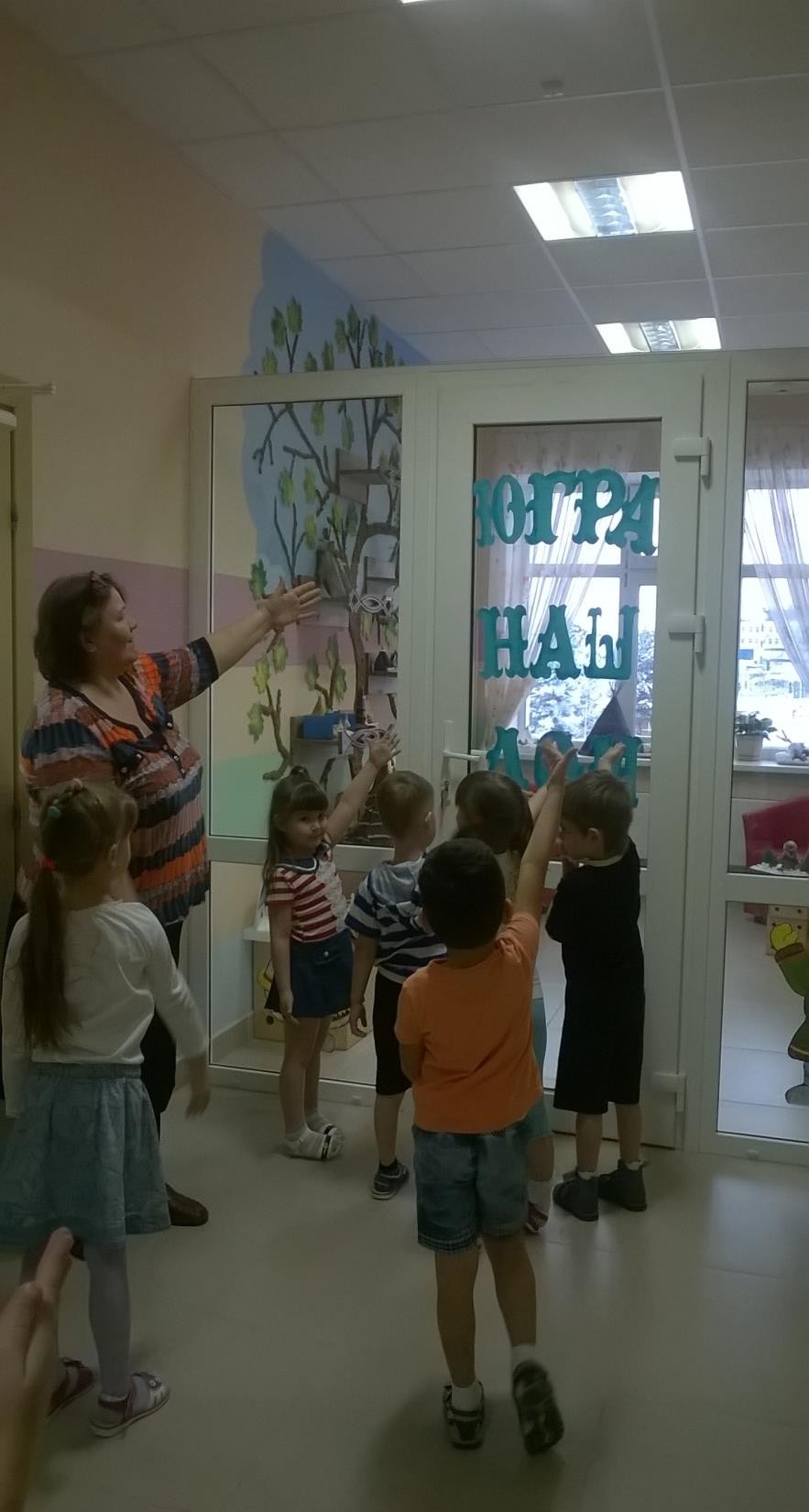 «Моя малая
родина - Югра».
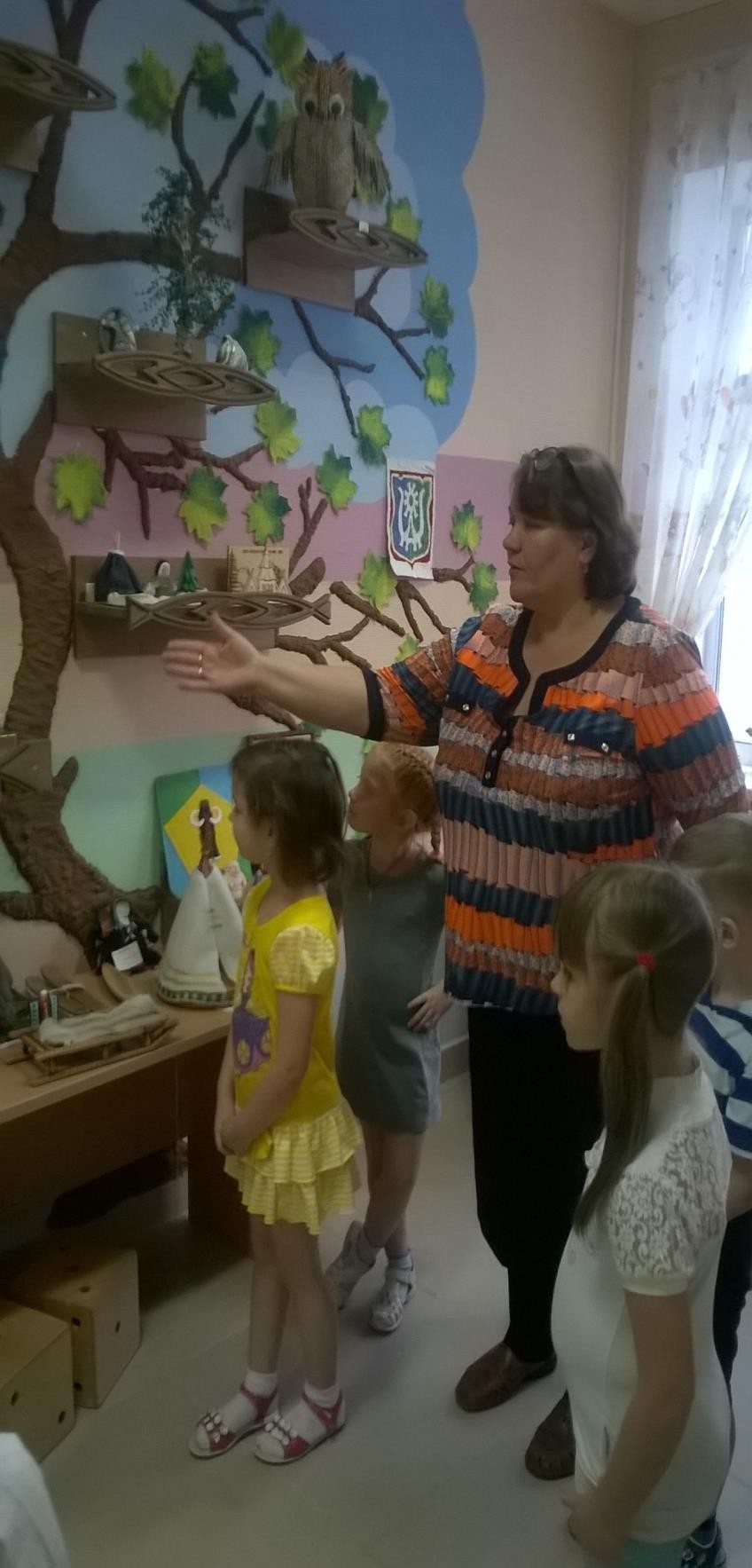 «Моя малая
родина - Югра».
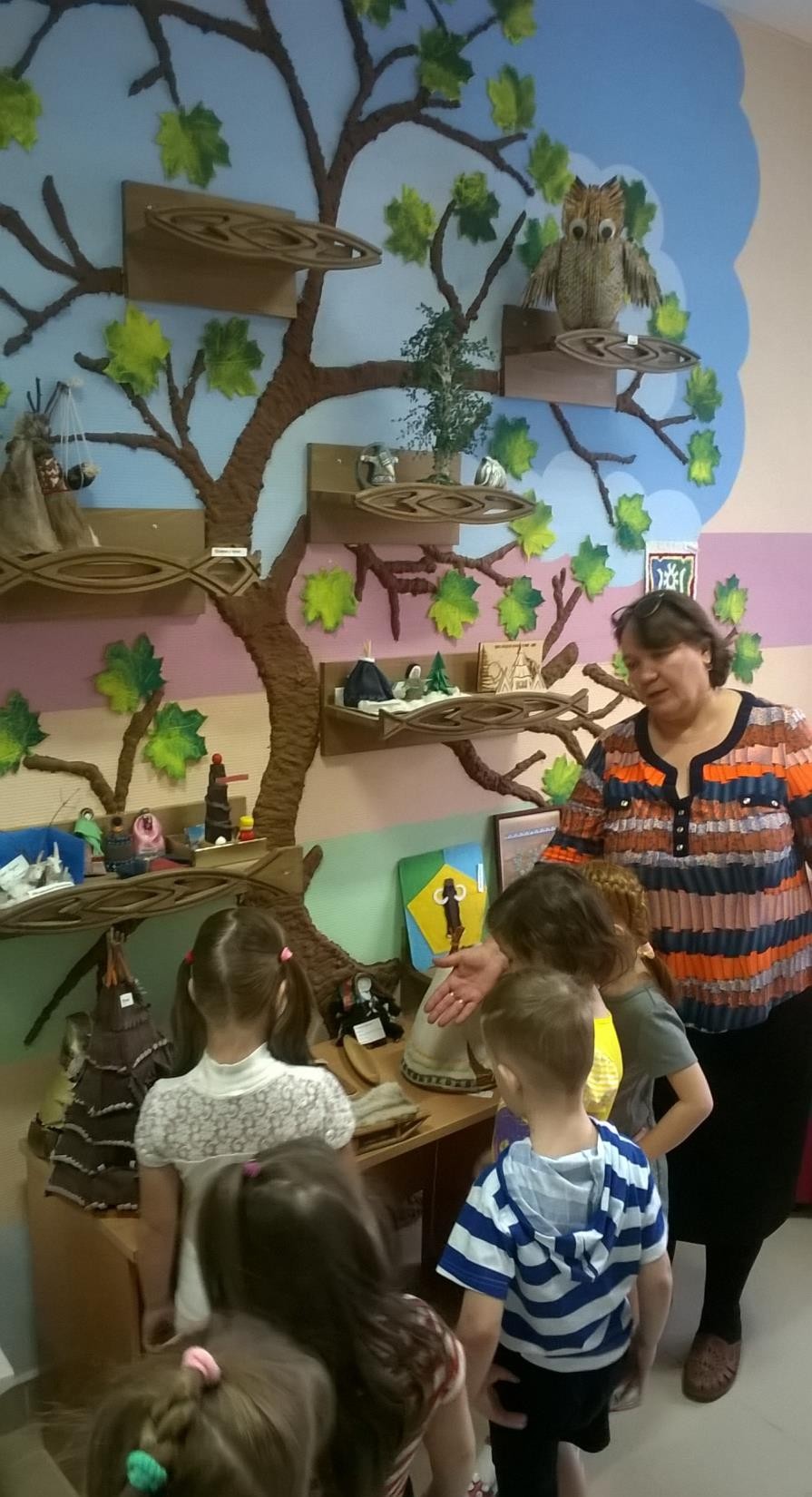 «Моя малая
родина - Югра».
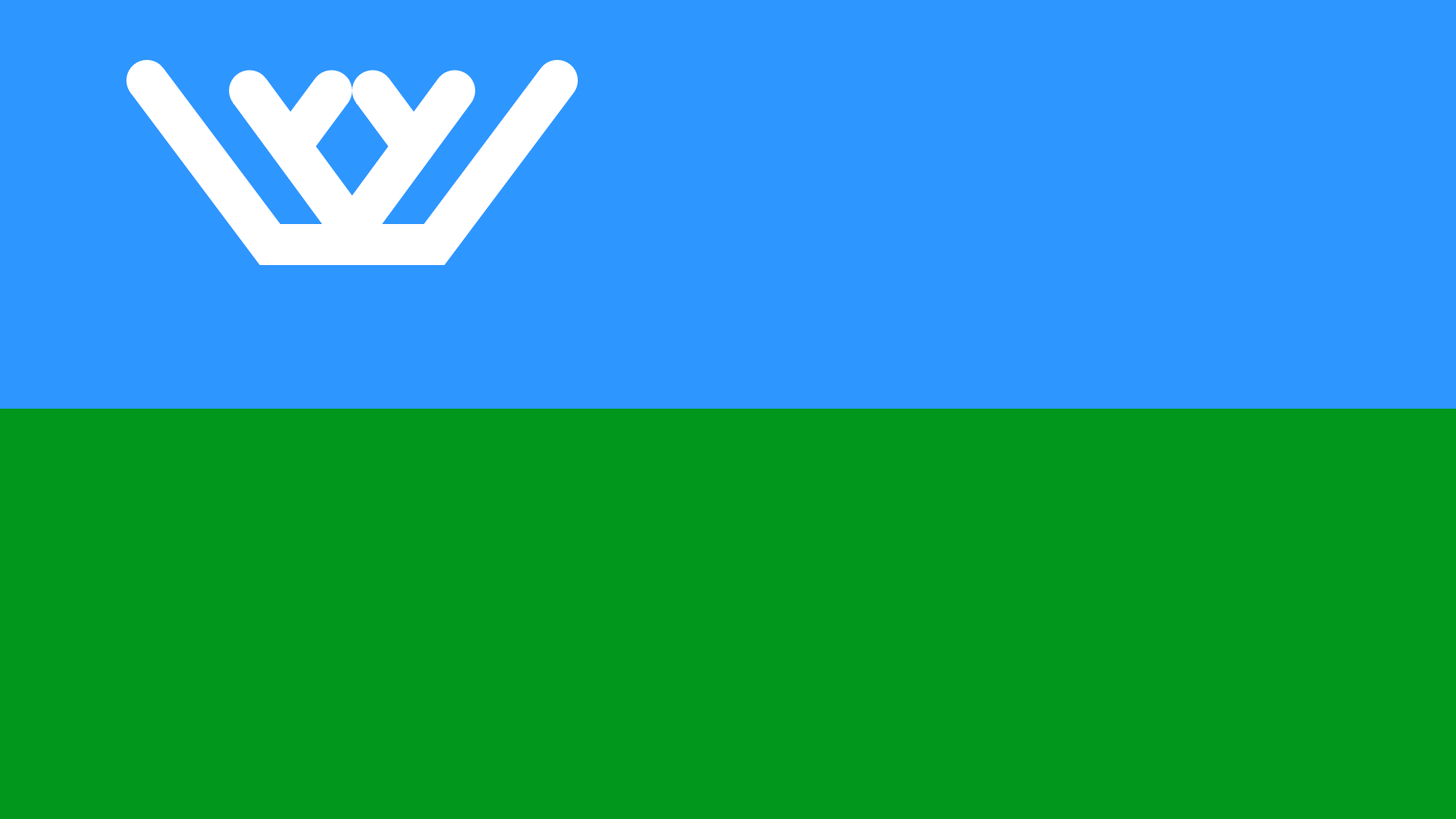 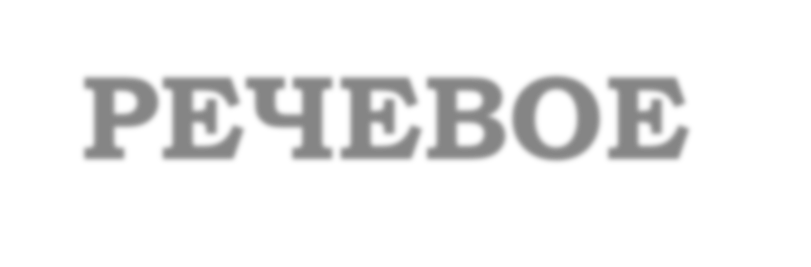 РЕЧЕВОЕ  РАЗВИТИЕ
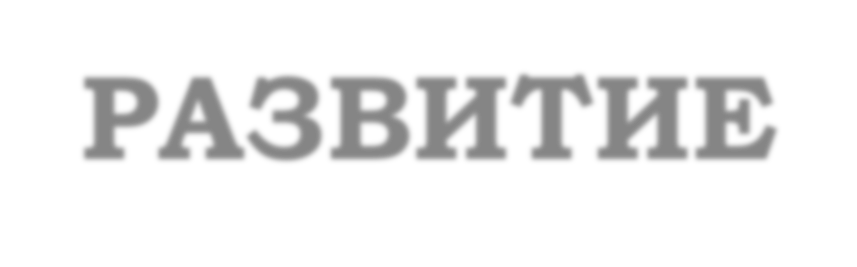 o беседы по ознакомлению с историей родного города,
o составление	мини-рассказов,	этюдов	о	родном	городе,	семье,	детском
саде, о природе края,
o чтение	произведений	поэтов	и	авторов	Югры,	устного	народного  творчества народов севера, экологических сказок,
o разучивание стихотворных произведений о родном крае, городе.
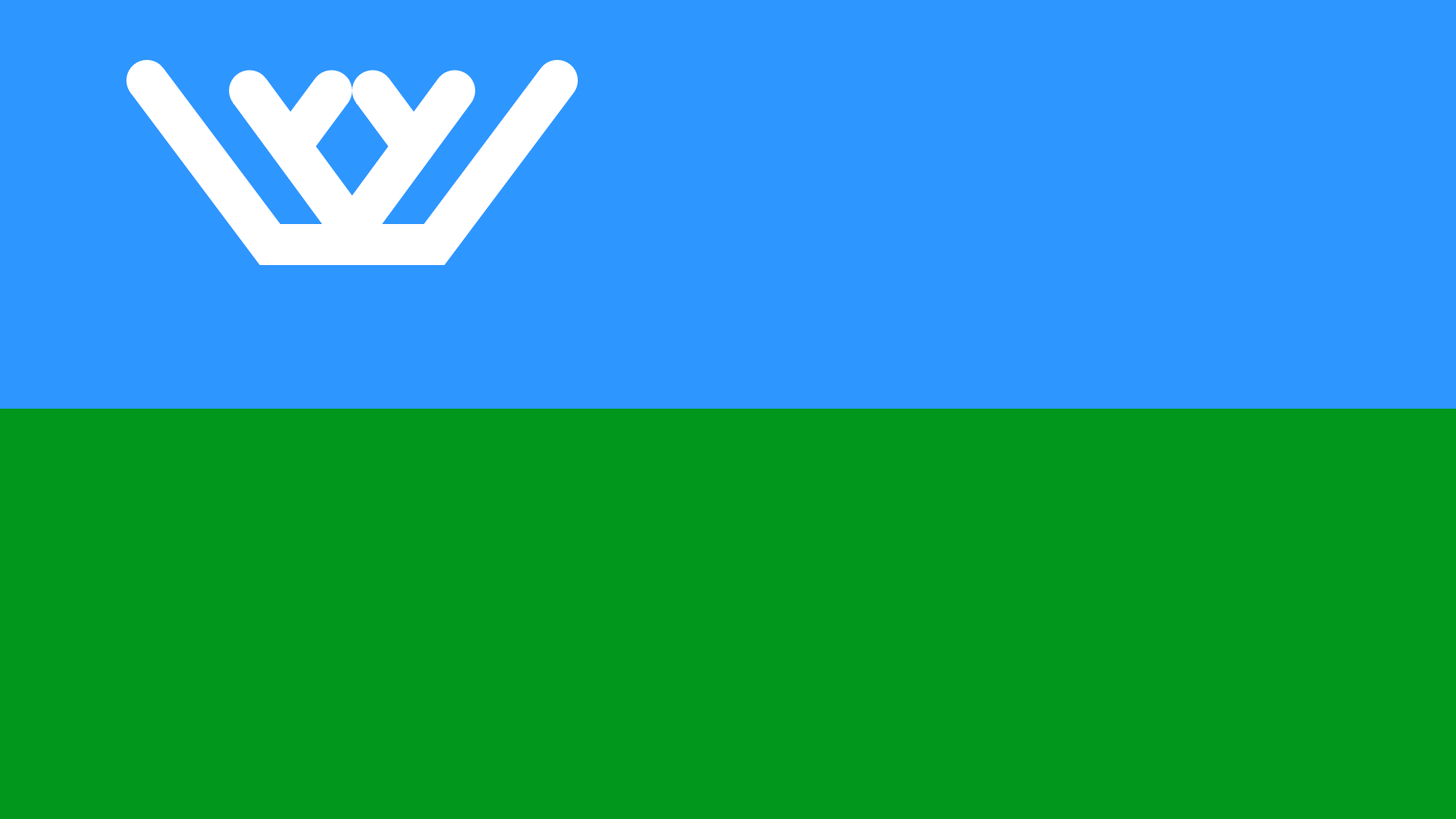 Познавательное   РАЗВИТИЕ
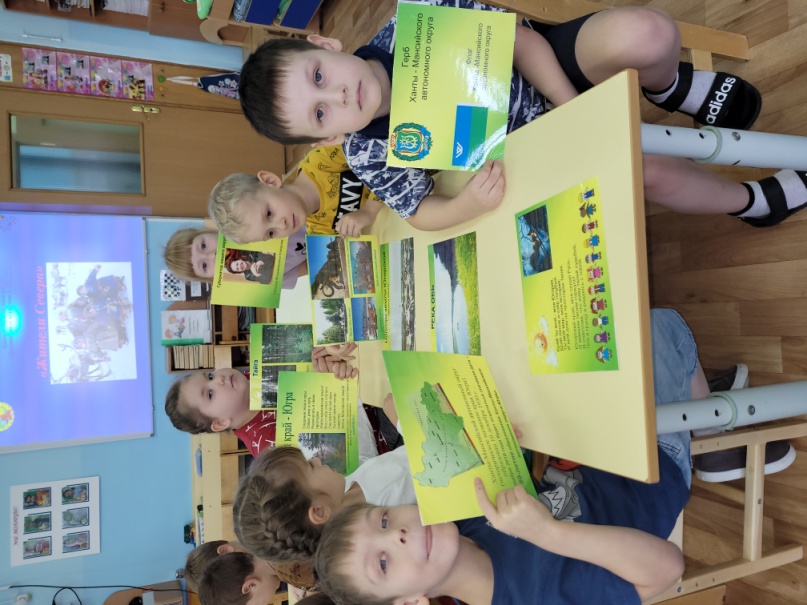 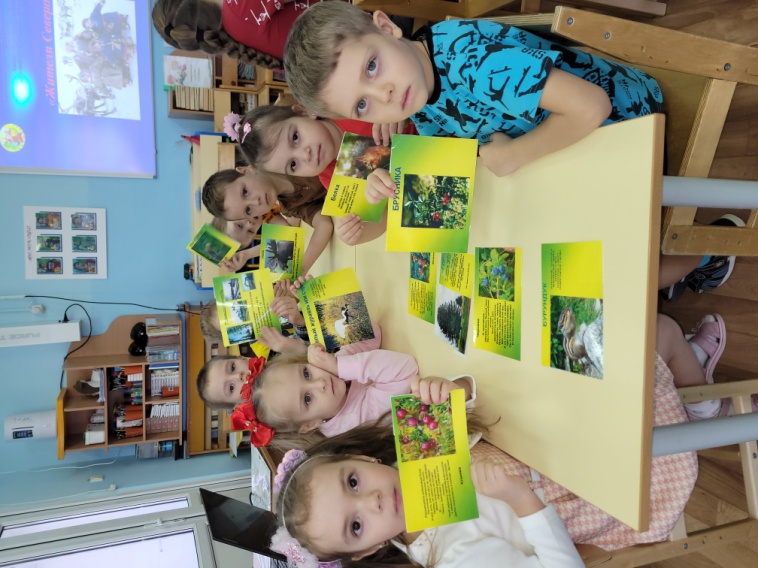 Д/и "Что мы знаем о Югре",

 " Узнай герб и флаг ХМАО"
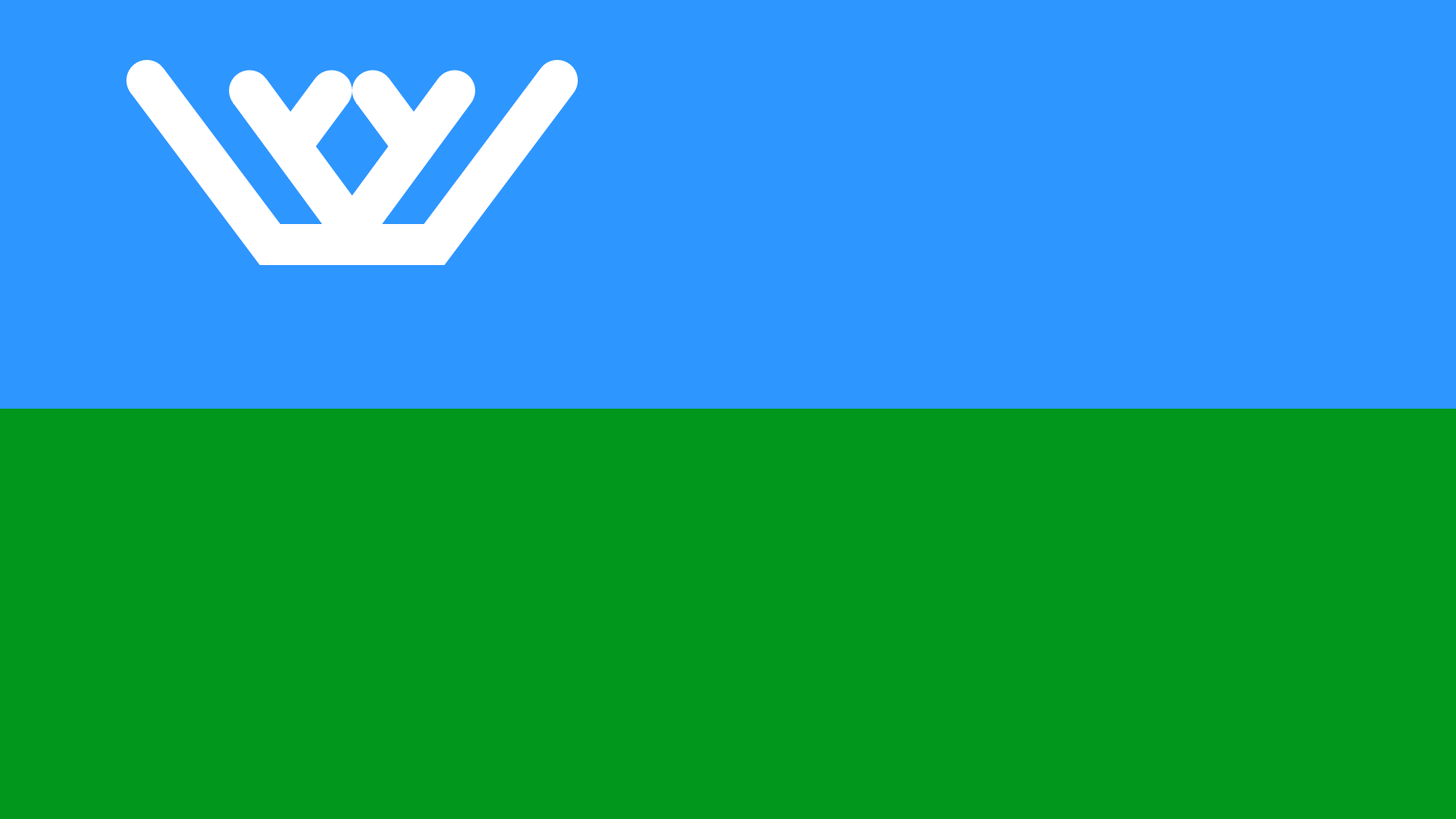 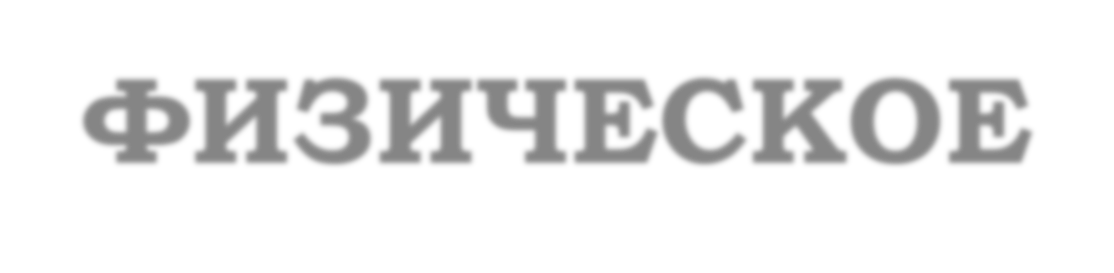 ФИЗИЧЕСКОЕ  РАЗВИТИЕ
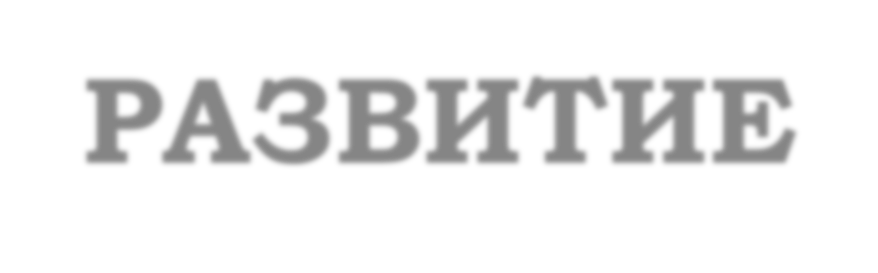 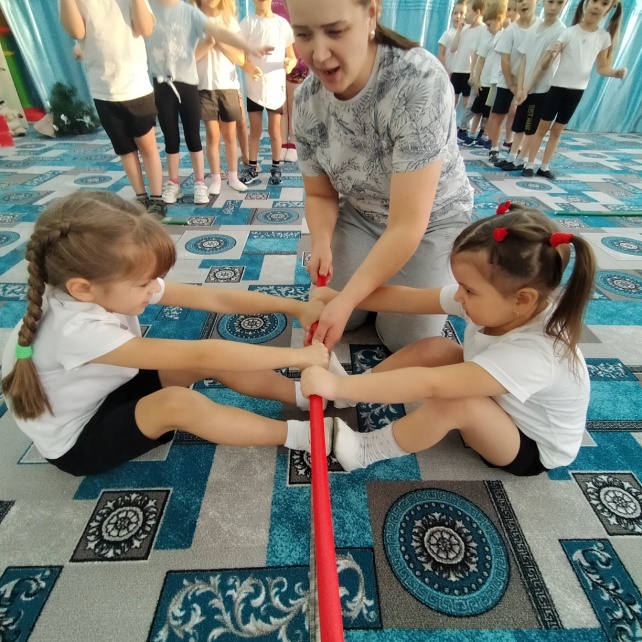 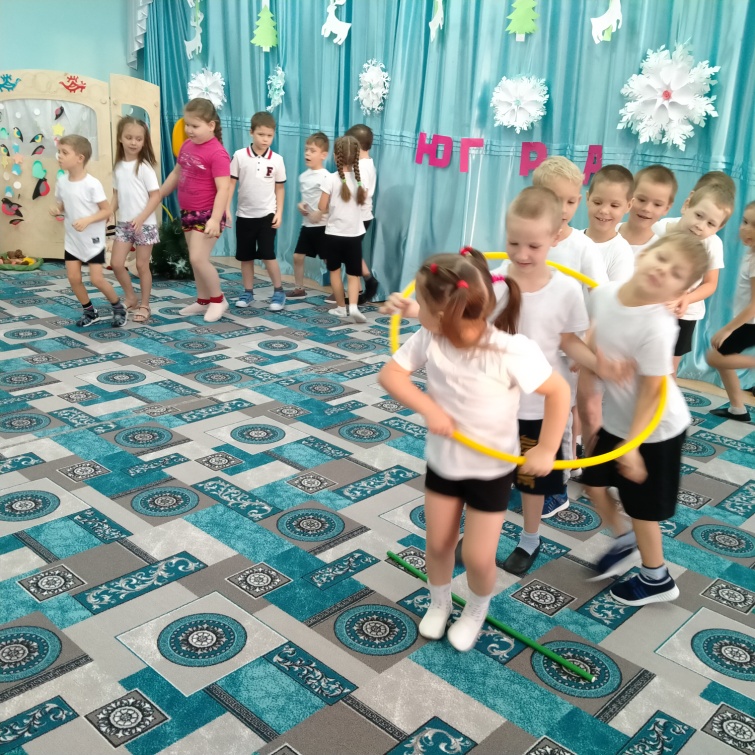 Разучивание	подвижных	игр	народов	ханты	и	манси	и	виды  спортивных состязаний коренных народов Севера.
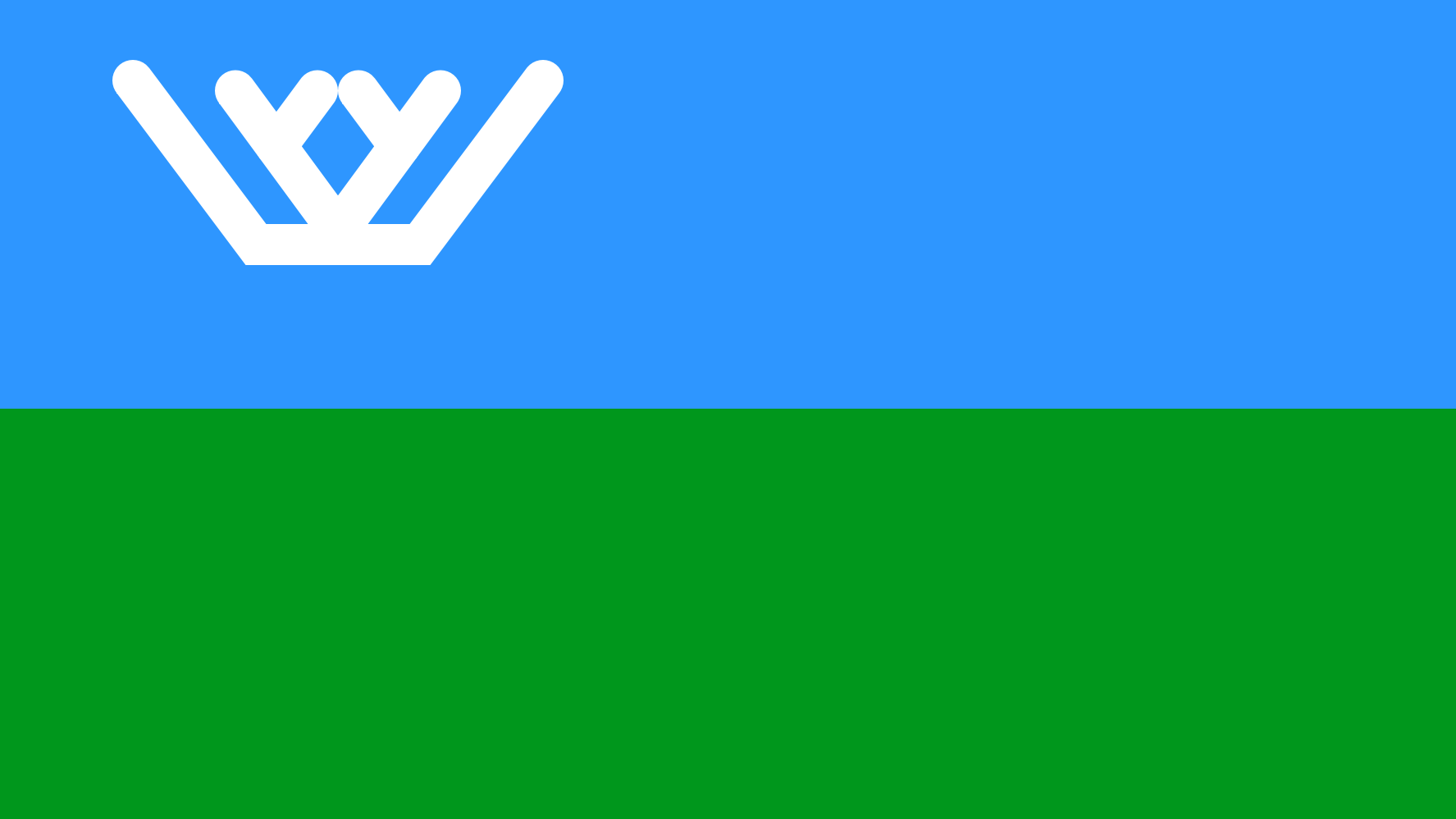 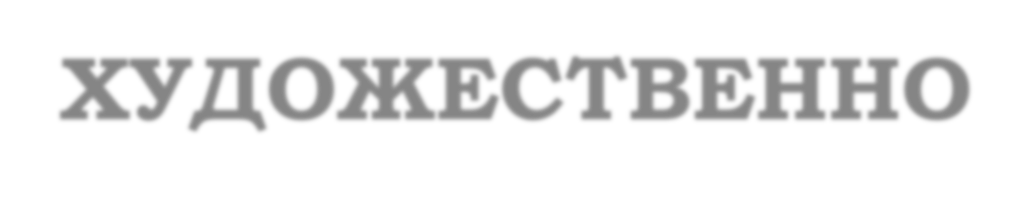 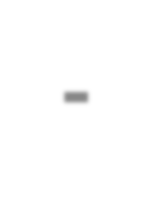 ХУДОЖЕСТВЕННО-
ЭСТЕТИЧЕСКОЕ РАЗВИТИЕ
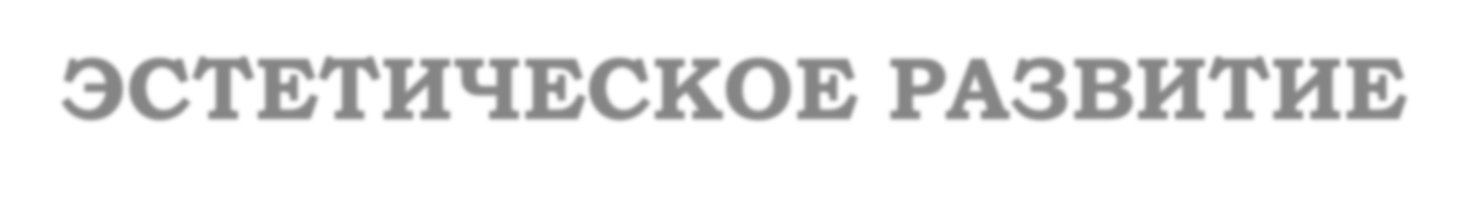 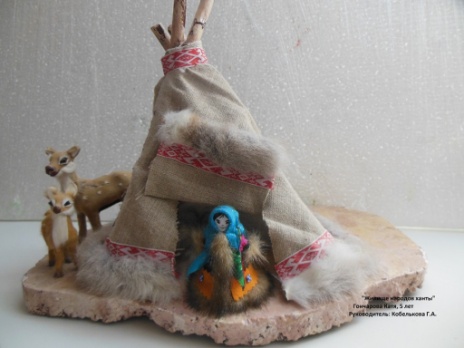 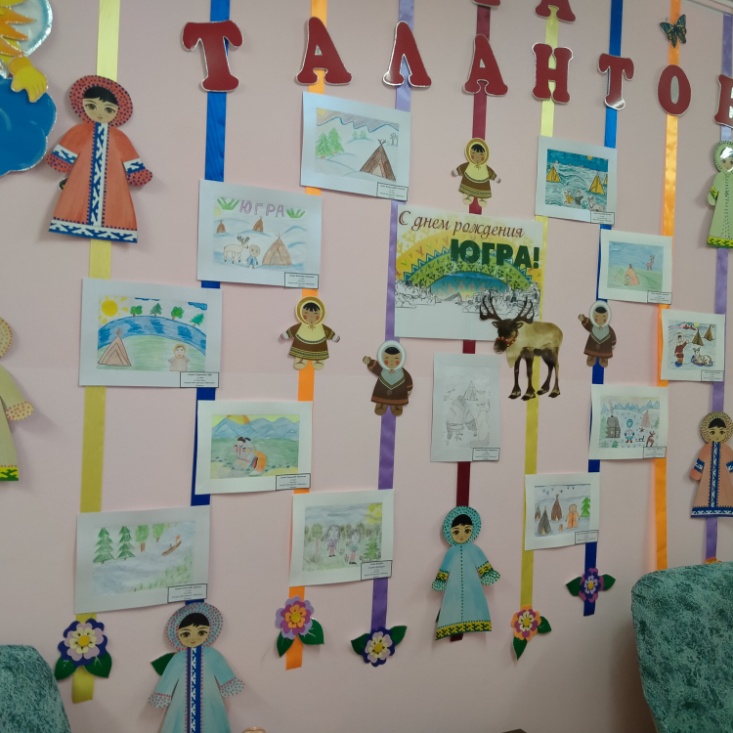 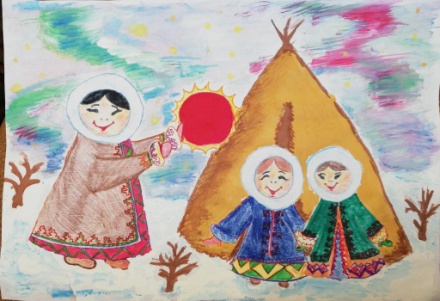 -	продуктивная	деятельность	по
мотивам	устного
народного	творчества
северных	народов,	фотовыставки,	коллажи,
выставки  знакомство  музыки,
детских	рисунков,
поделок,  с	одеждой	ханты,	народной
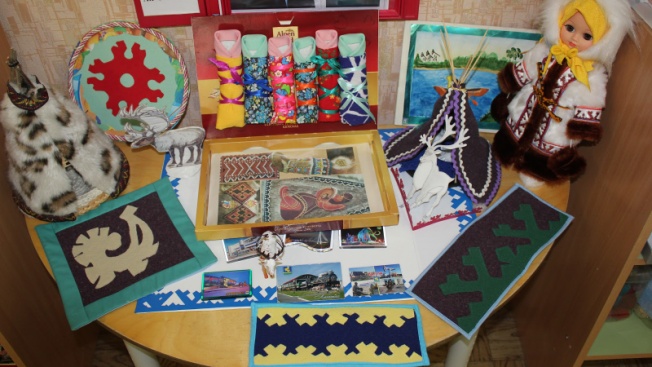 музыкальных	инструментов,
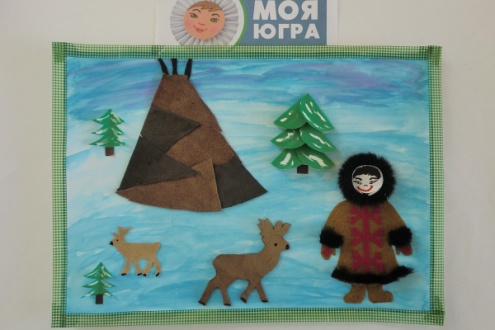 изучение народного декоративно-прикладного
искусства.
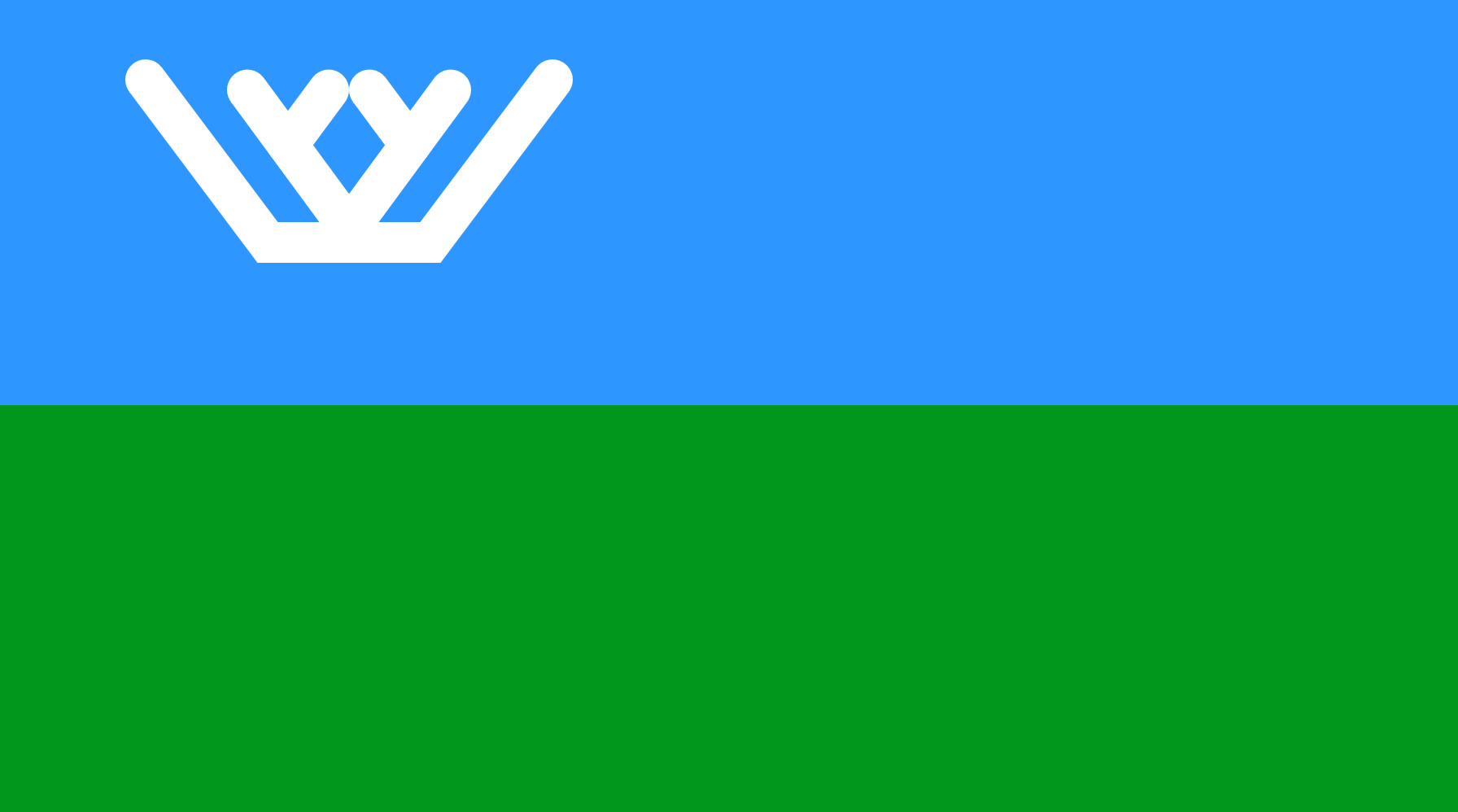 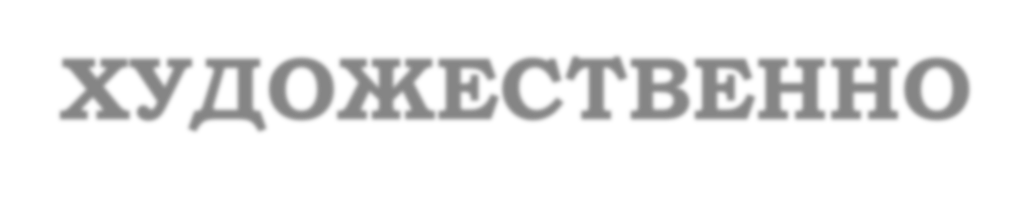 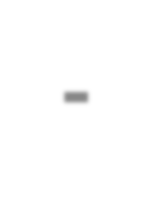 ХУДОЖЕСТВЕННО-
ЭСТЕТИЧЕСКОЕ РАЗВИТИЕ
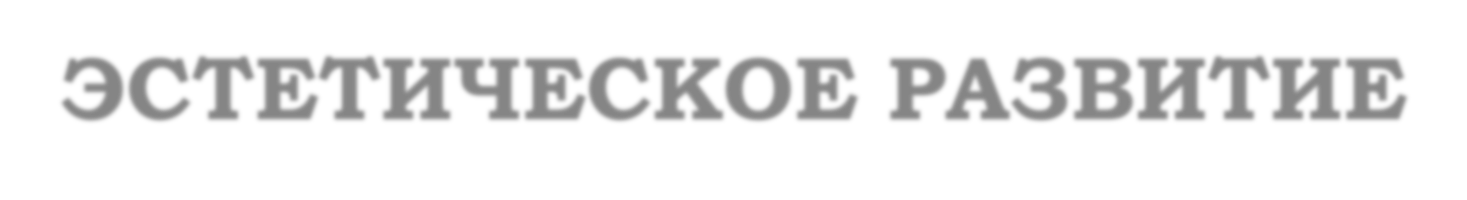 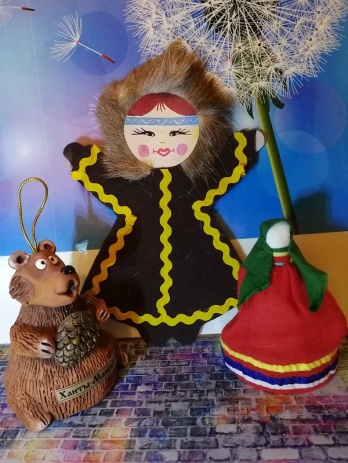 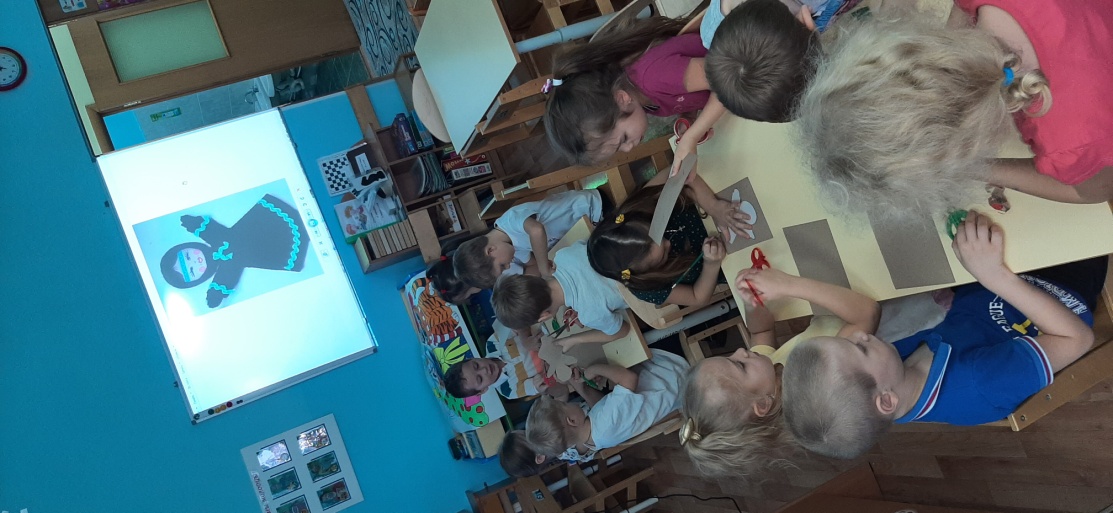 Изготовления хантыйской куклы «Акань»
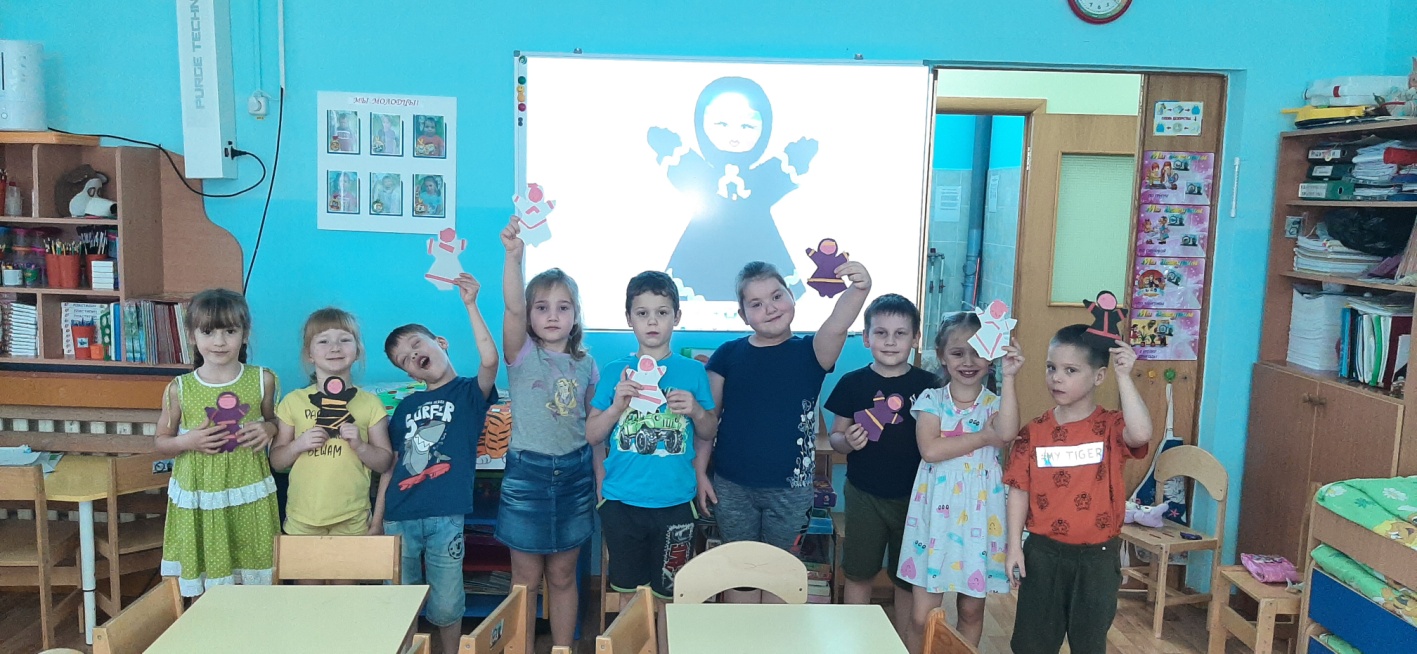 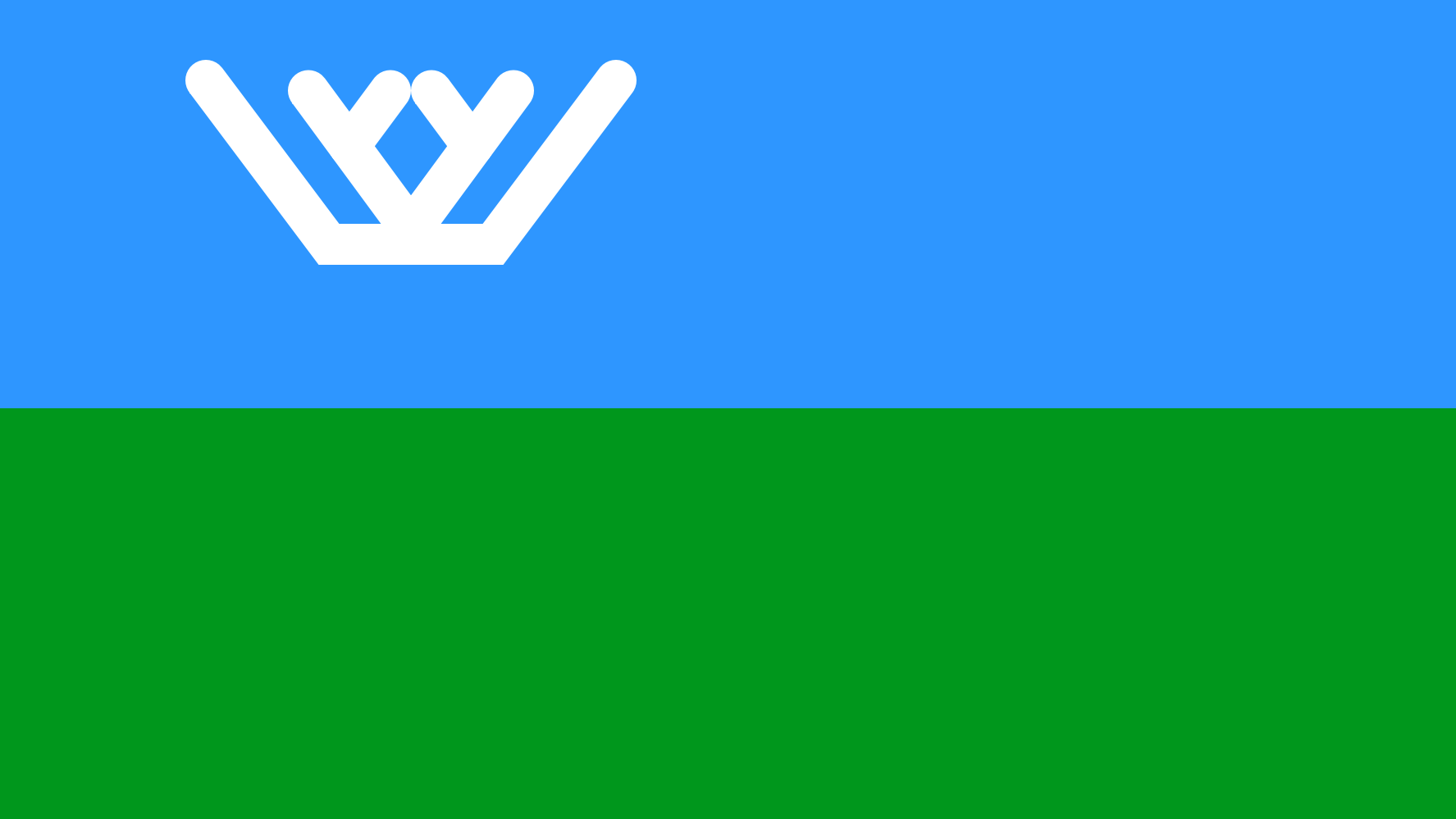 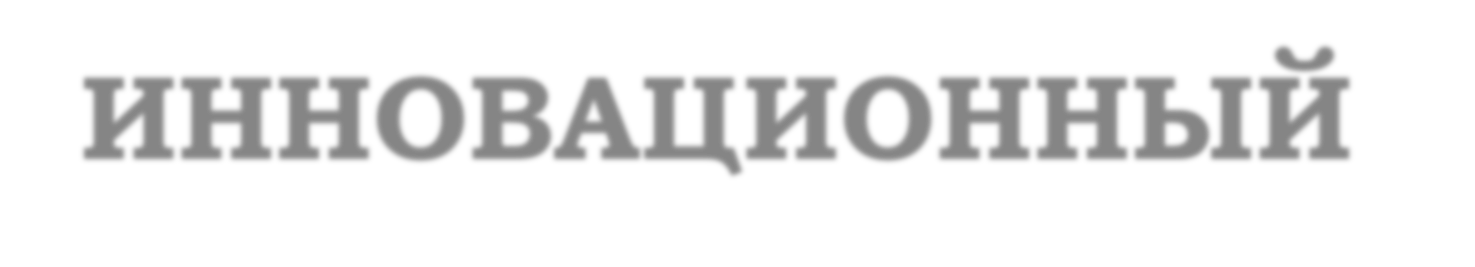 ИННОВАЦИОННЫЙ  ПОТЕНЦИАЛ
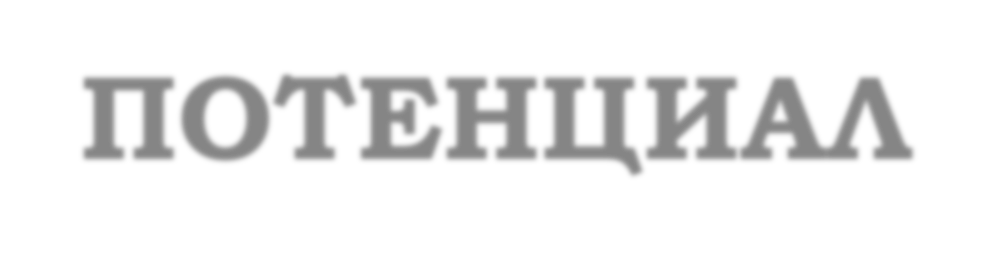 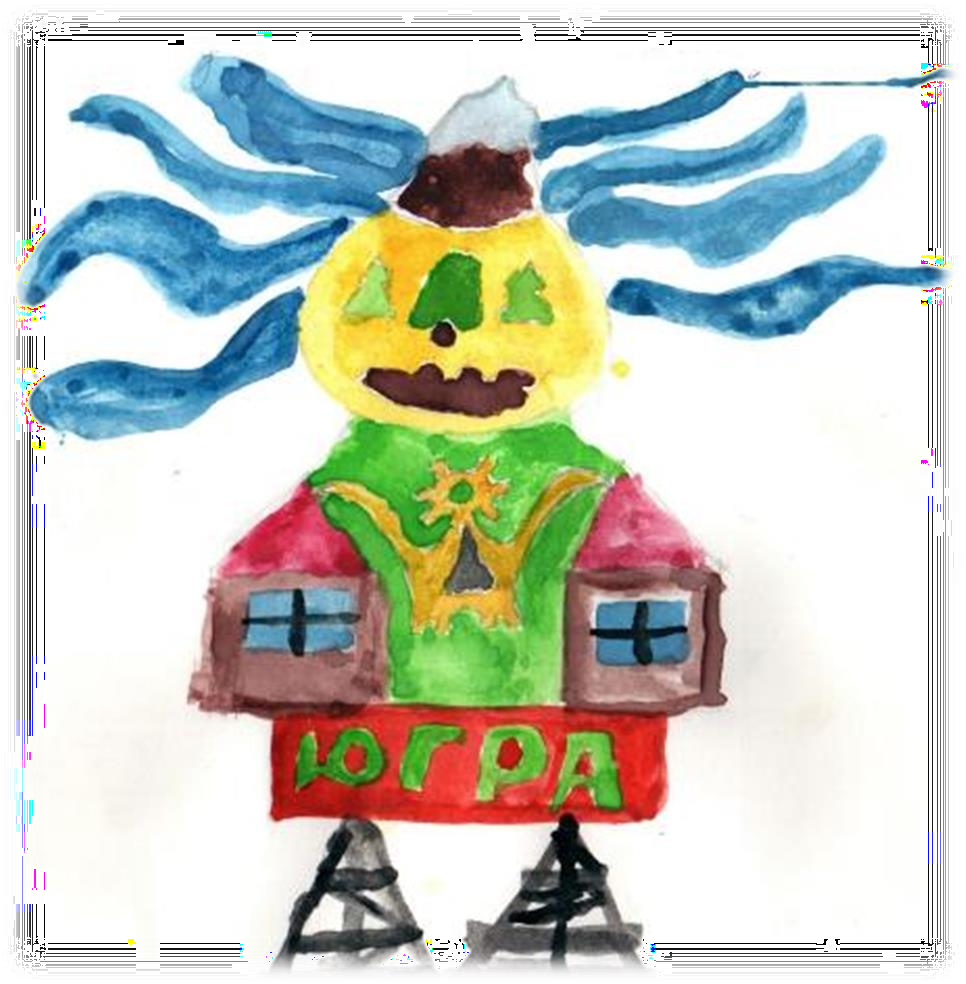 Повышение качества работы ДОУ по нравственно-  патриотическому развитию;
Обеспечение педагогов ДОУ методическим руководством по  приобщению детей старшего дошкольного возраста к культуре  коренных народов Севера;

Становление и проявление детьми толерантного поведения; 


Повышение уровня адаптации детей к окружающему миру;

Использование новых форм и методов взаимодействия с детьми
и семьями воспитанников
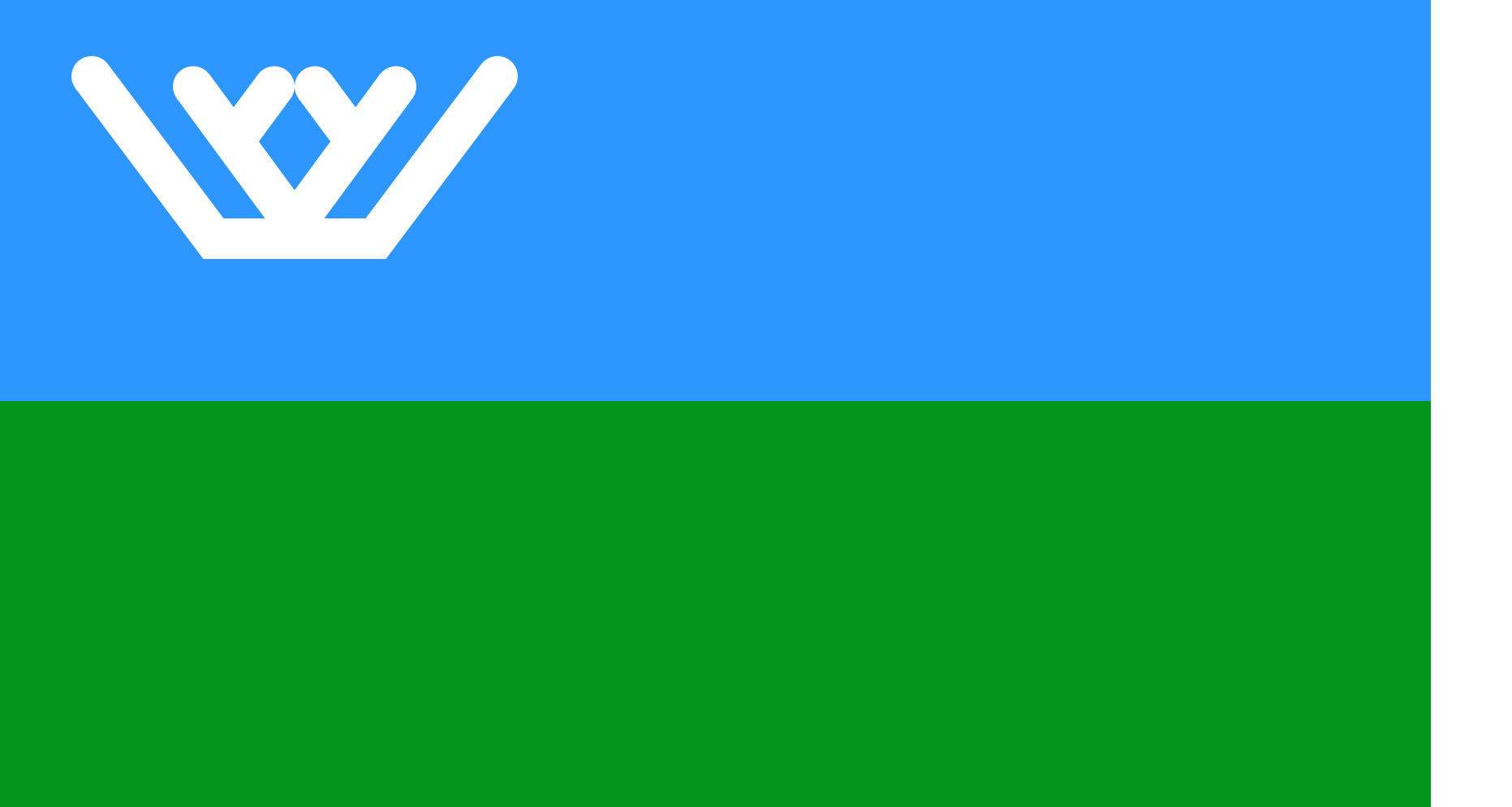 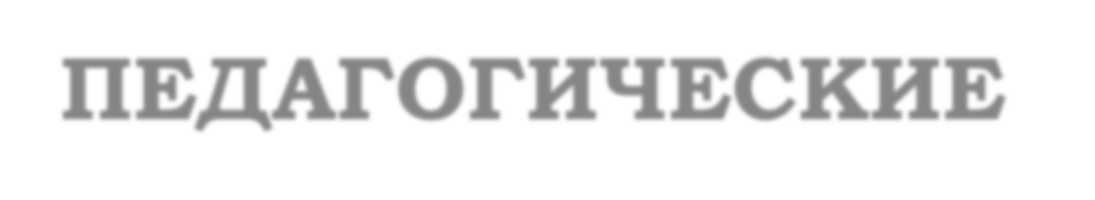 ПЕДАГОГИЧЕСКИЕ  ПОДХОДЫ
И ТЕХНОЛОГИИ
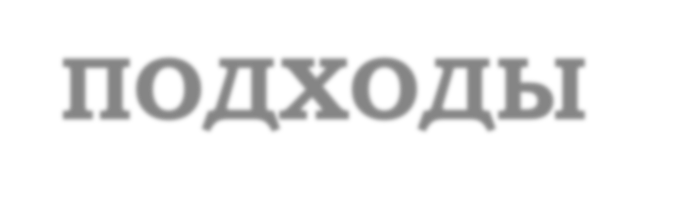 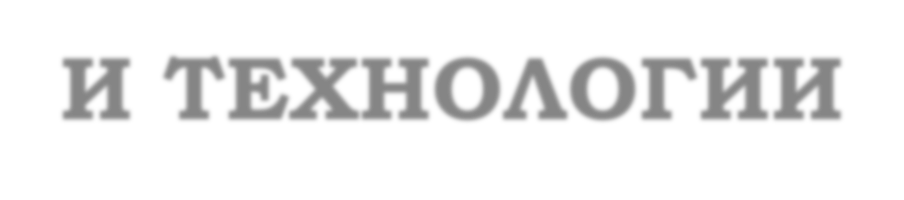 Хороших методов существует ровно столько,  cколько существует хороших учителей.
Д. Пойа

Интерактивное обучение
Личностно-ориентированные технологии  Метод творческого самовыражения
Проблемно-поисковые технологии
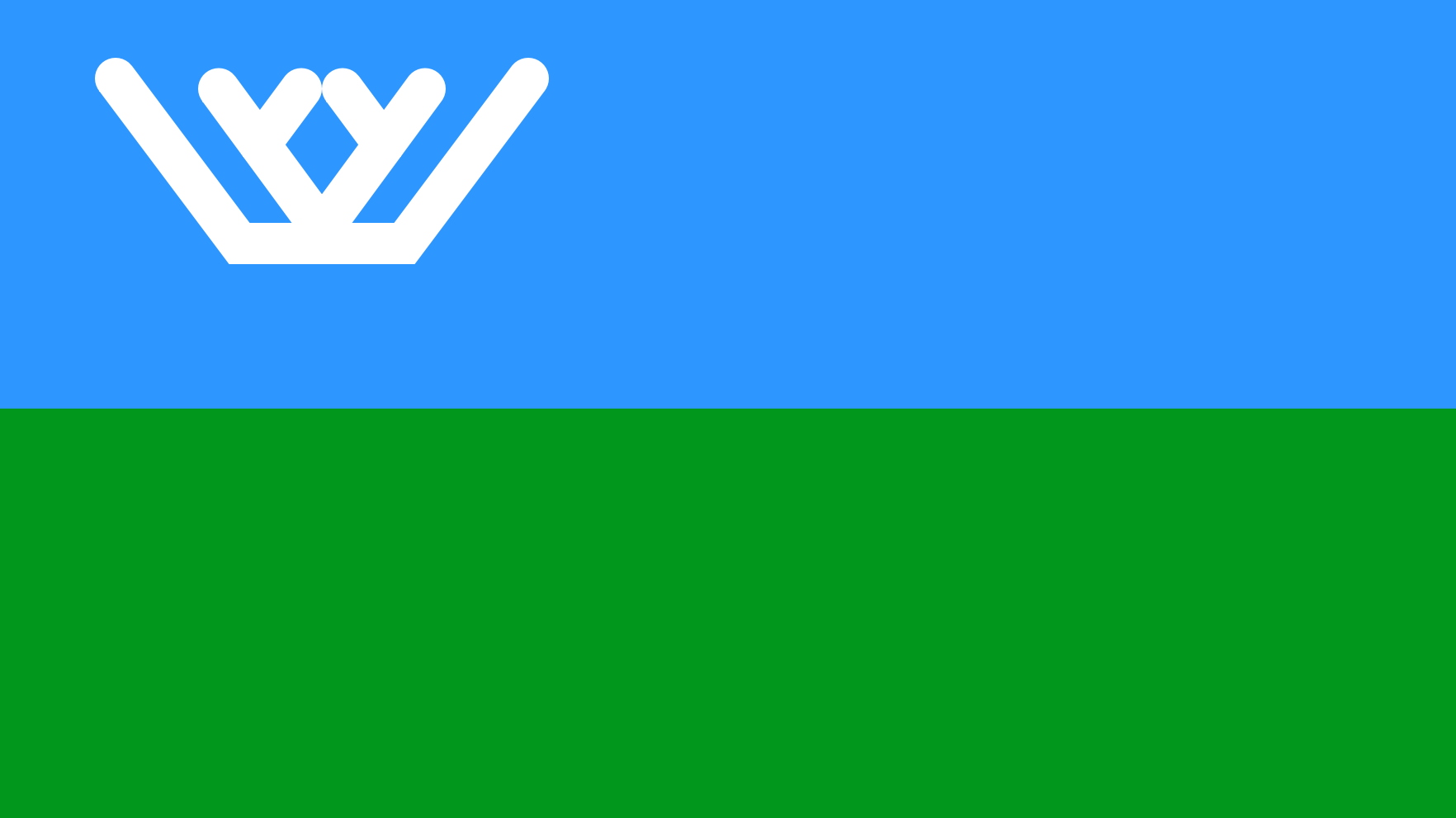 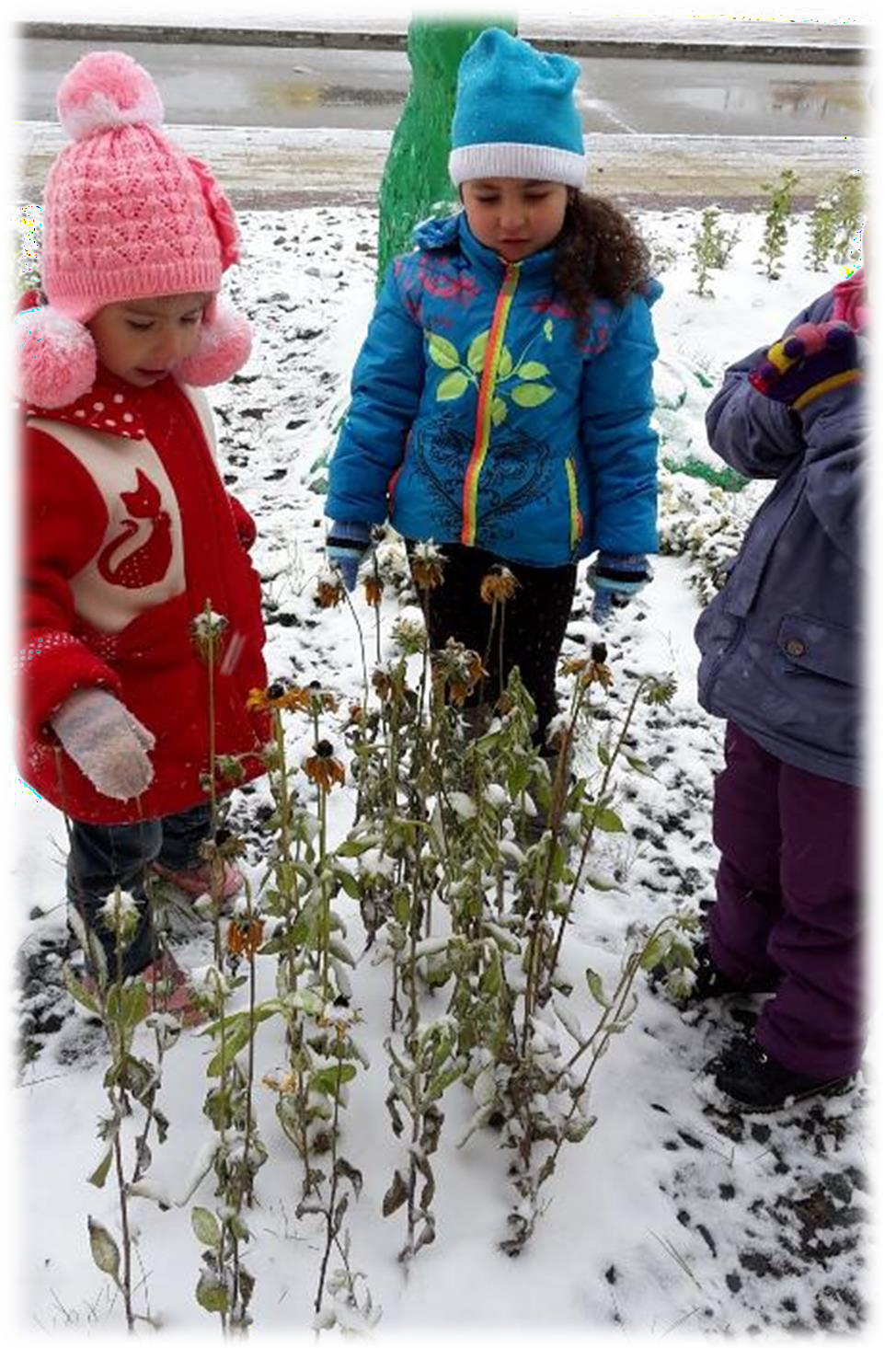 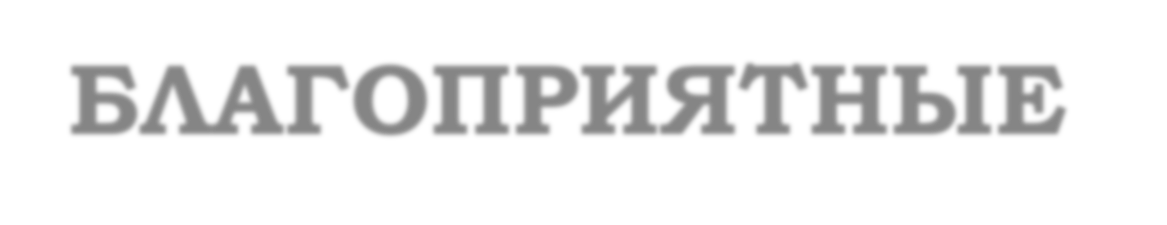 БЛАГОПРИЯТНЫЕ  УСЛОВИЯ
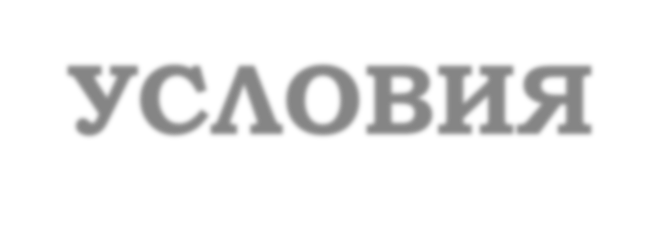 свой	край	можно	изучать
на	локальном уровне;


возможность	практически  действовать
в наблюдаемых условиях;
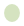 возможность	выявлять
и
анализировать комплекс природных,  социальных и экономических  элементов в их взаимосвязи;

большое разнообразие местных и  потому доступных источников  информации.
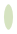 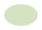 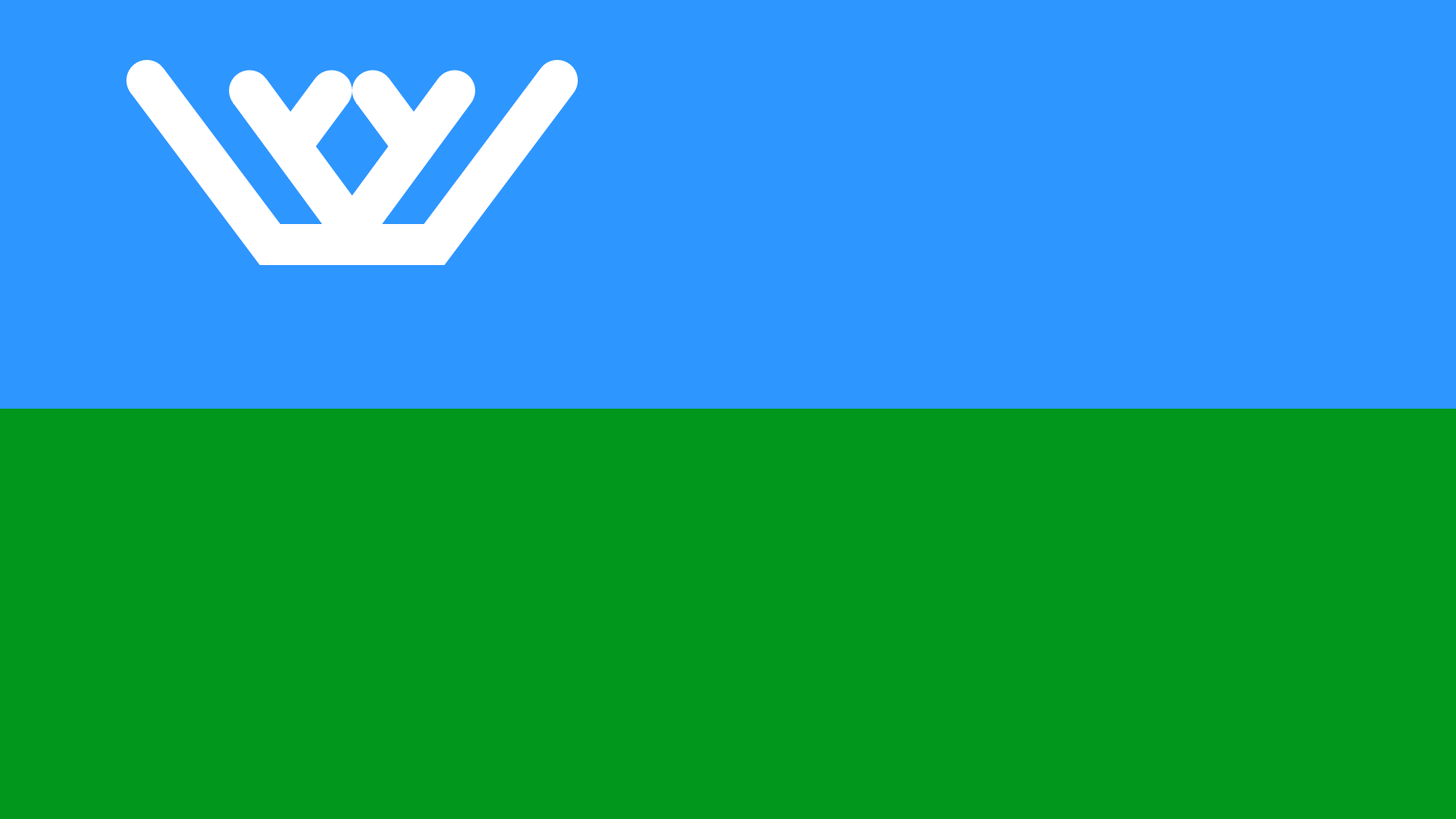 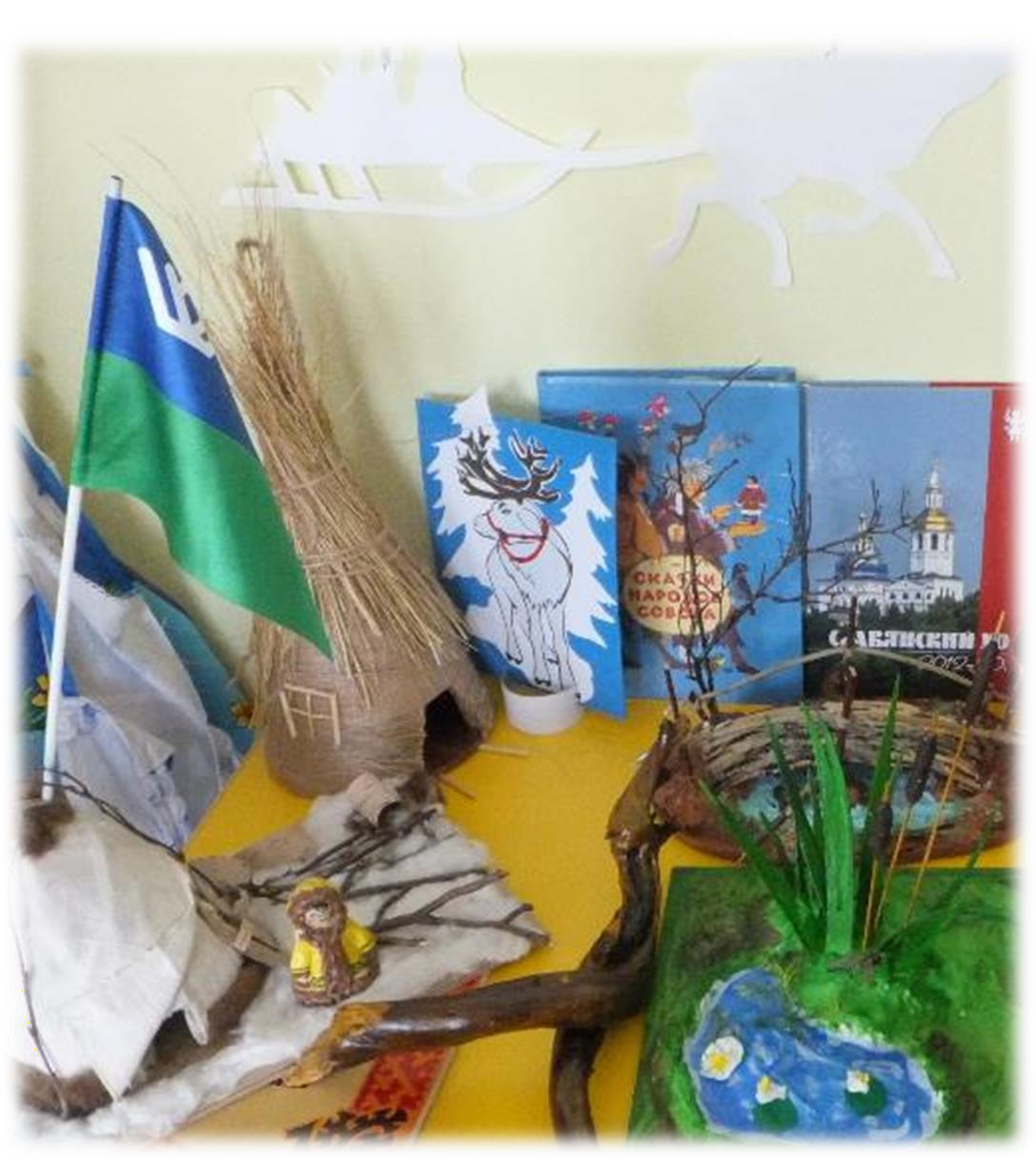 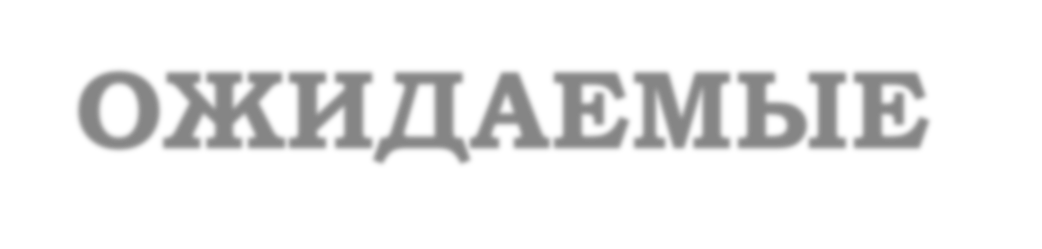 ОЖИДАЕМЫЕ  РЕЗУЛЬТАТЫ
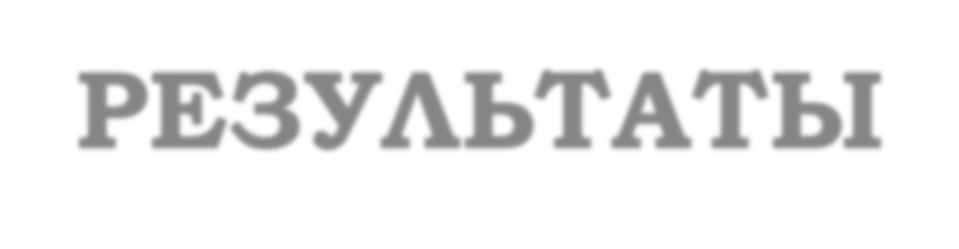 Образовательные  результаты:
Социальные  результаты:
Организационно-  педагогические:
увеличение  разработок,  рекомендаций,  дидактического  материала,  методических  памяток.
увеличения доли  педагогов в освоении  и применении в своей  профессиональной
деятельности  методов
проектирования;
Пополнение
экспонатами мини-  музея «Югра – наш  дом».
рост	уровня  профессиональной  компетентности  педагогов
повышение	уровня  становления  начальных ключевых  компетентностей  детей
дети приобретут  социальные навыки  общения
в	процессе
проживания этих  событий	дети  получат конкретные  знания о коренных  народах Севера.
взаимодействие  образовательного
учреждения с семьей,
учреждениями
культуры,
приведет	к
консолидации	ДОУ,  родителей		и  общественных  организаций.
что
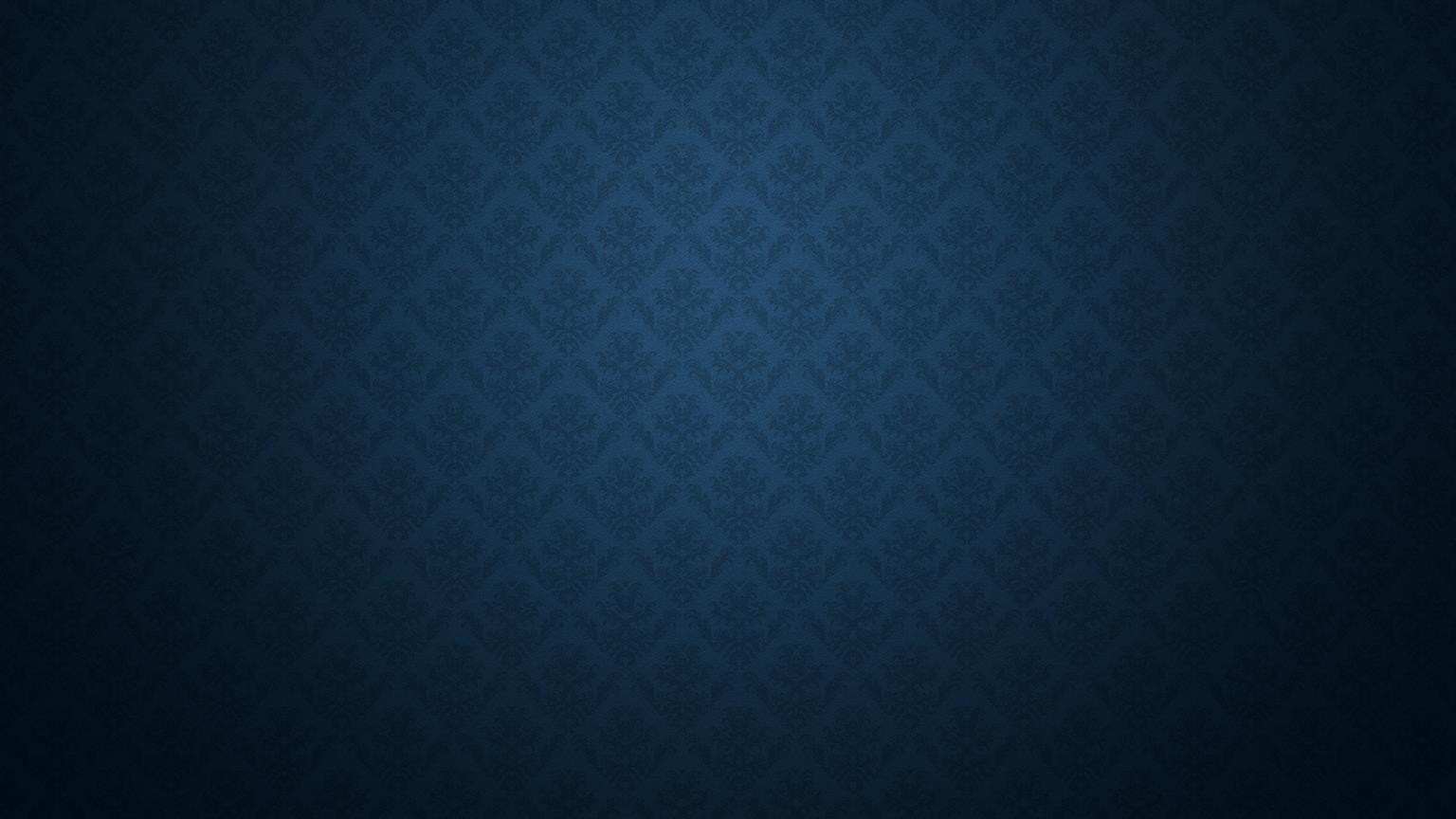 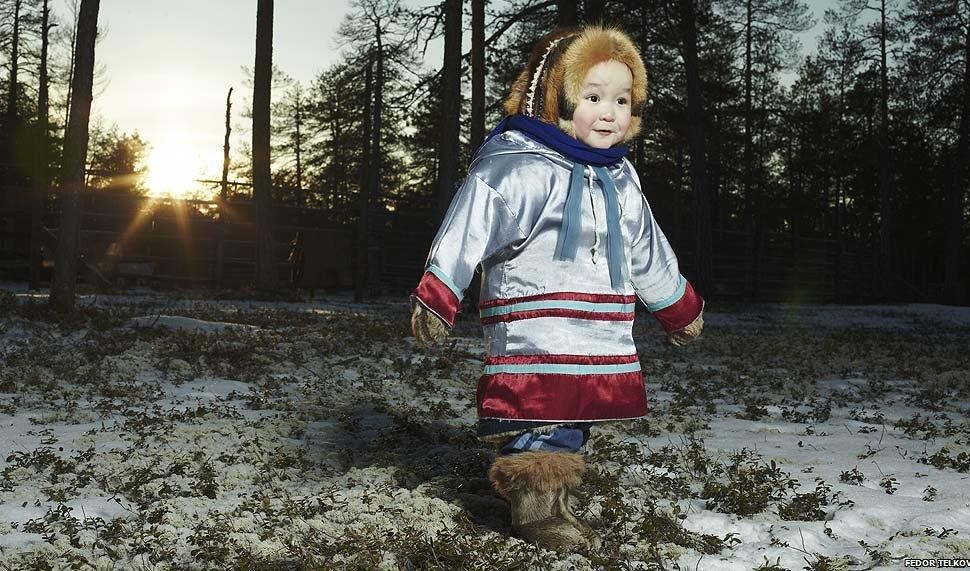